Artificial Intelligence
Definition
Artificial Intelligence
Field in Computer Science
Creating intelligent machines
Artificial Intelligence
Field in Computer Science
Creating intelligent machines
There is no uniform definition of (artificial) intelligence in computer science!
What is intelligence?
How do you define intelligence or intelligent behaviour?
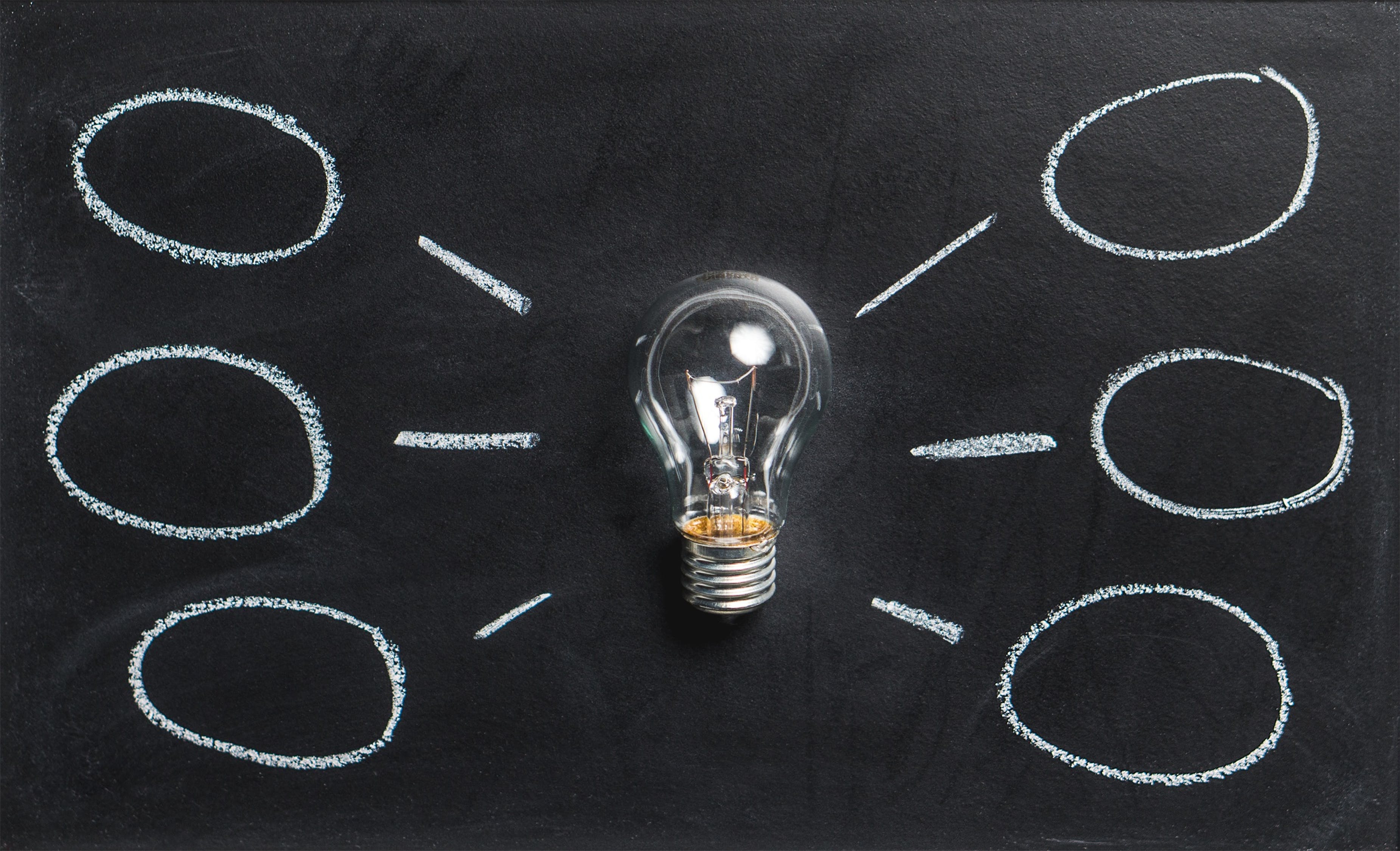 What is intelligence?
How do you define intelligence or intelligent behaviour?
Use your definition to decide how intelligent the following things are.
0
5
not intelligent
very intelligent
1. Toaster
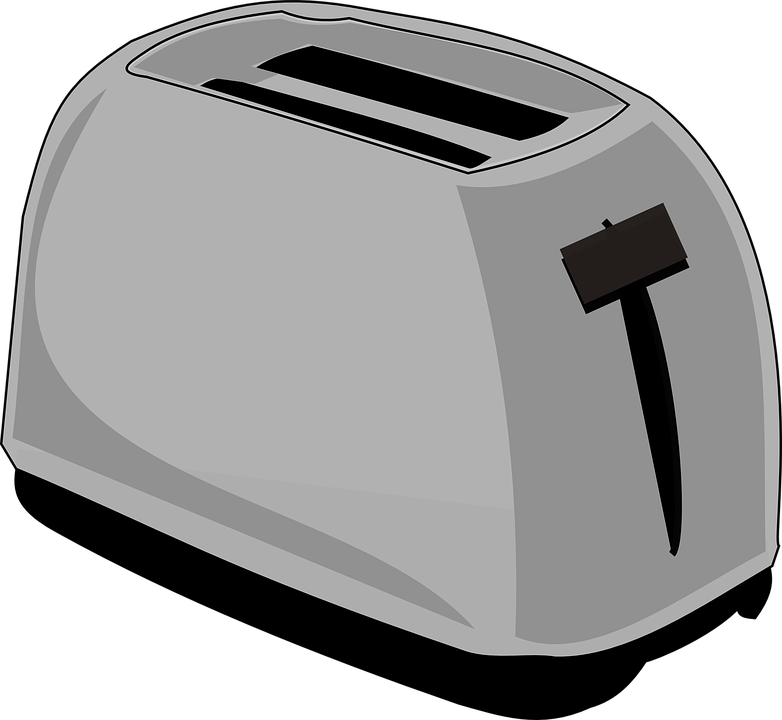 2. Calculator
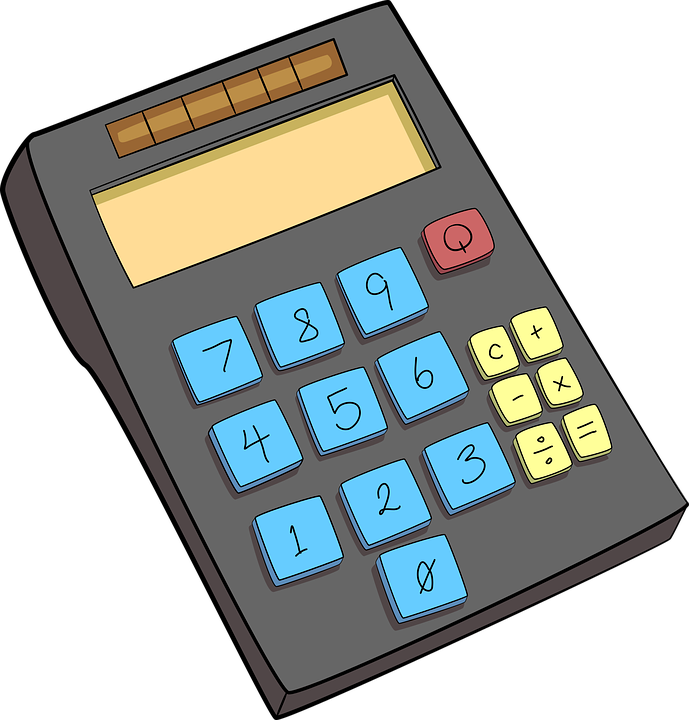 3. Chess playing robot
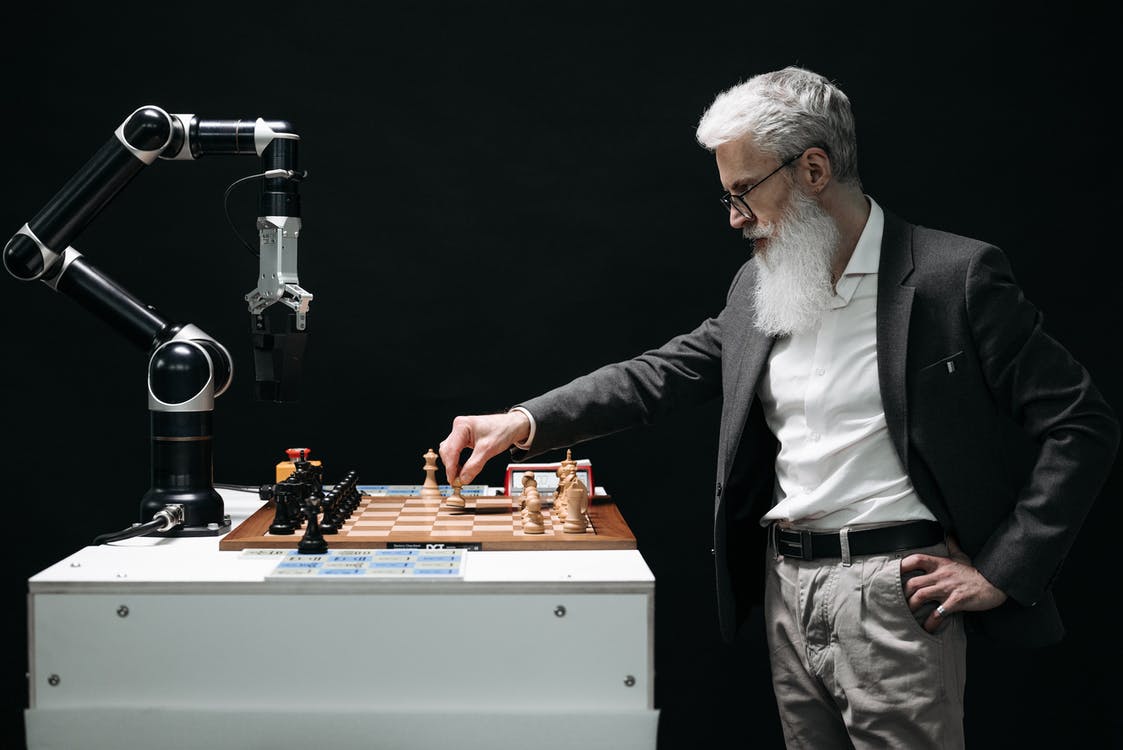 4. Chatbot
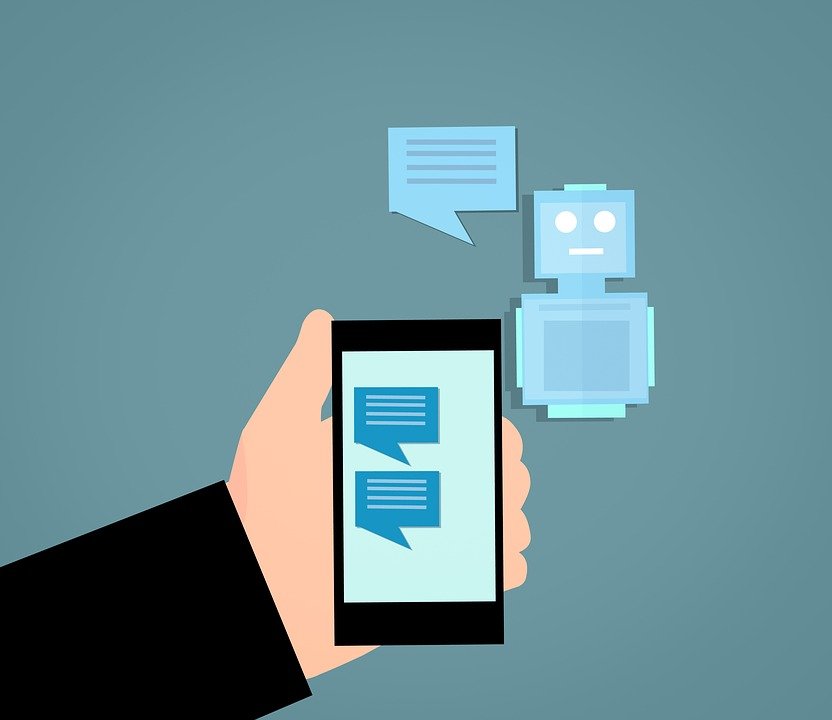 5. Self driving car
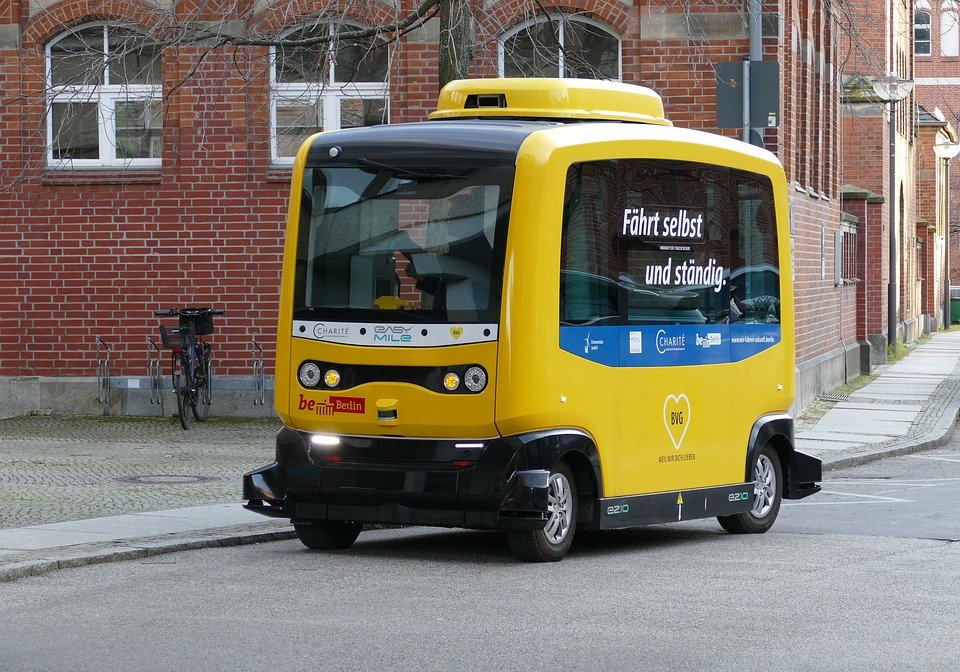 6. Cleaning robot
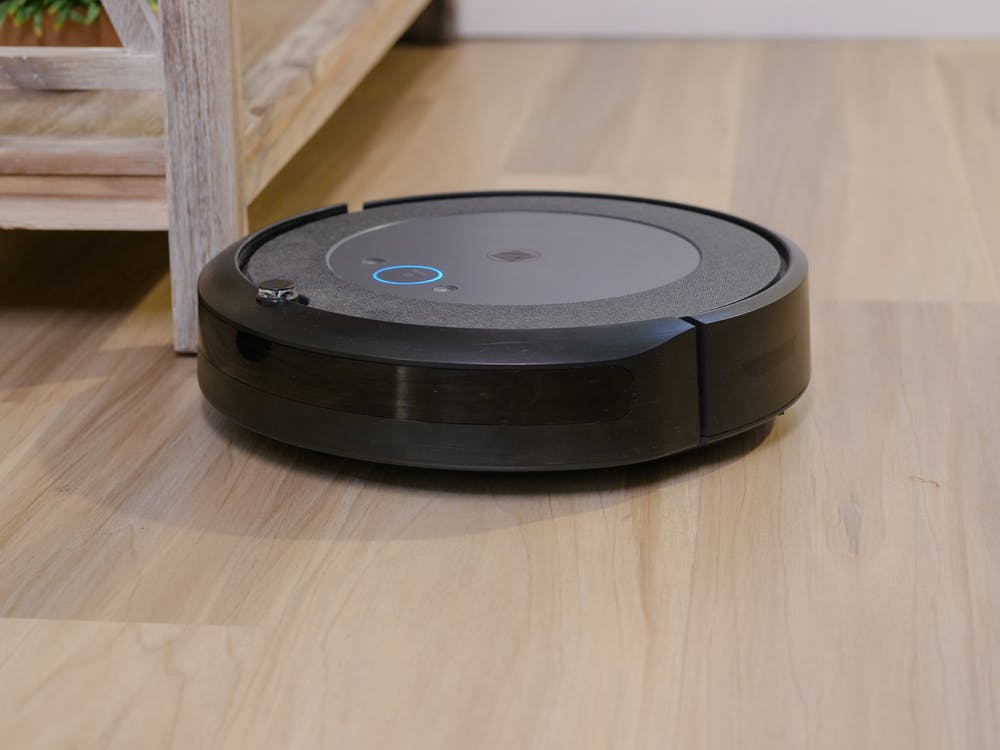 7. Navigation app
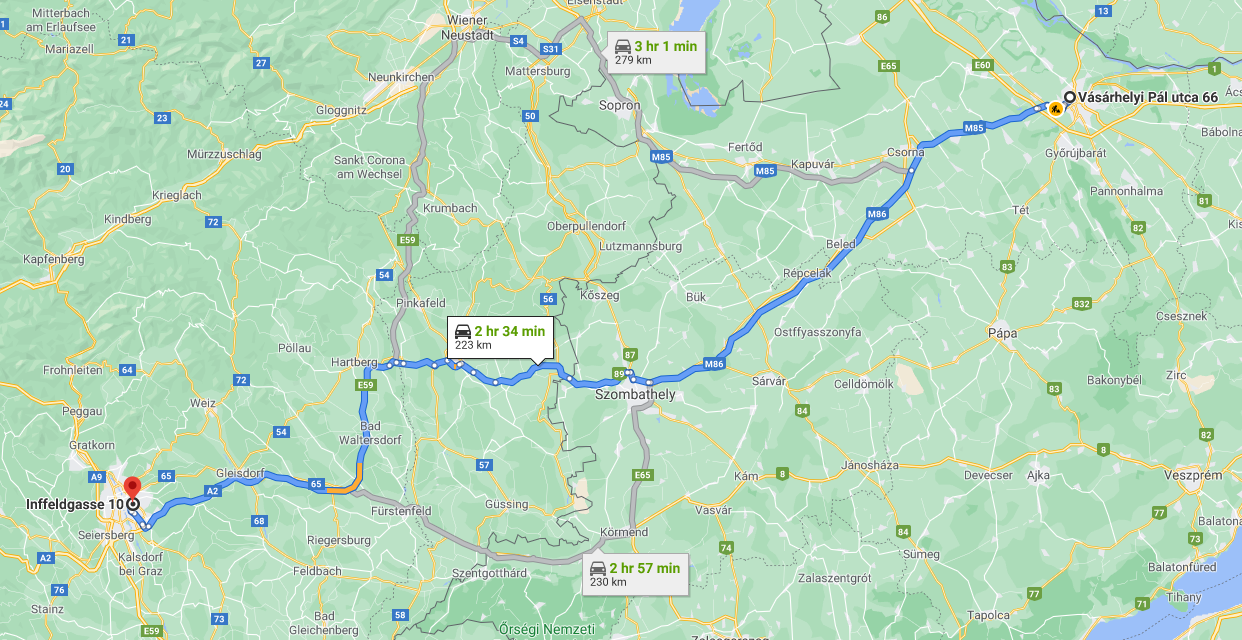 8. Earth-cleaning robot
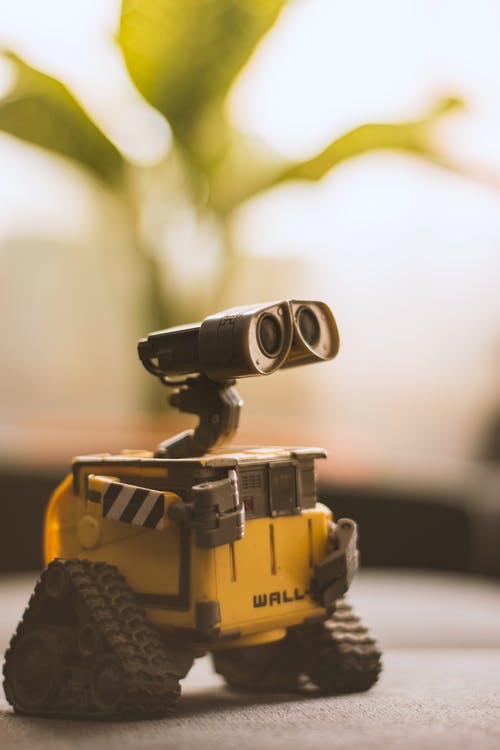 What is intelligence?
Which of the things did you categorize as more intelligent?
Why those and not the others?
4
1
2
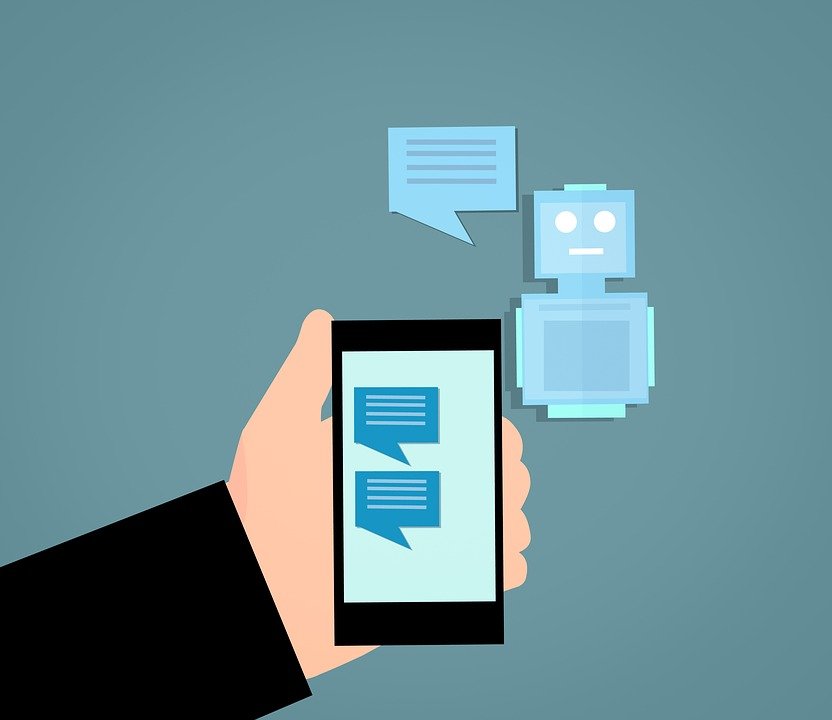 3
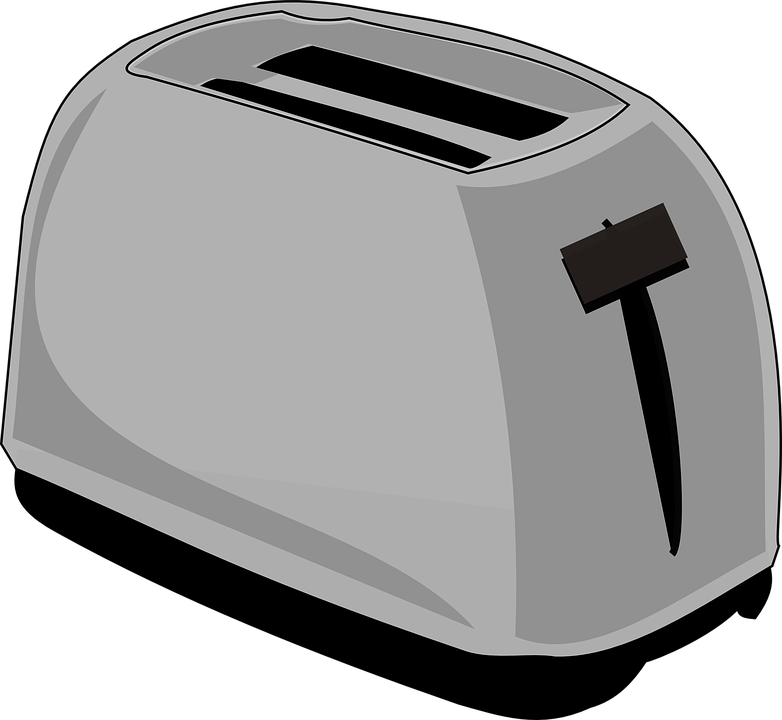 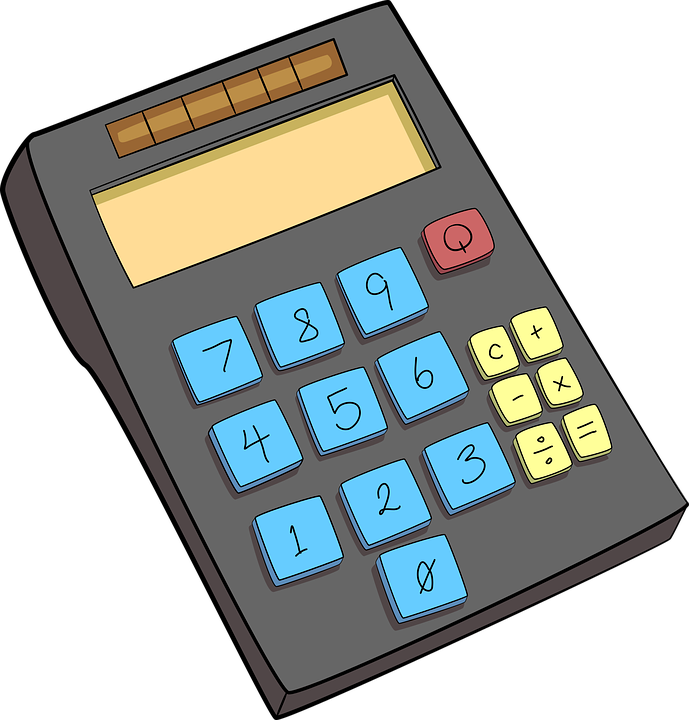 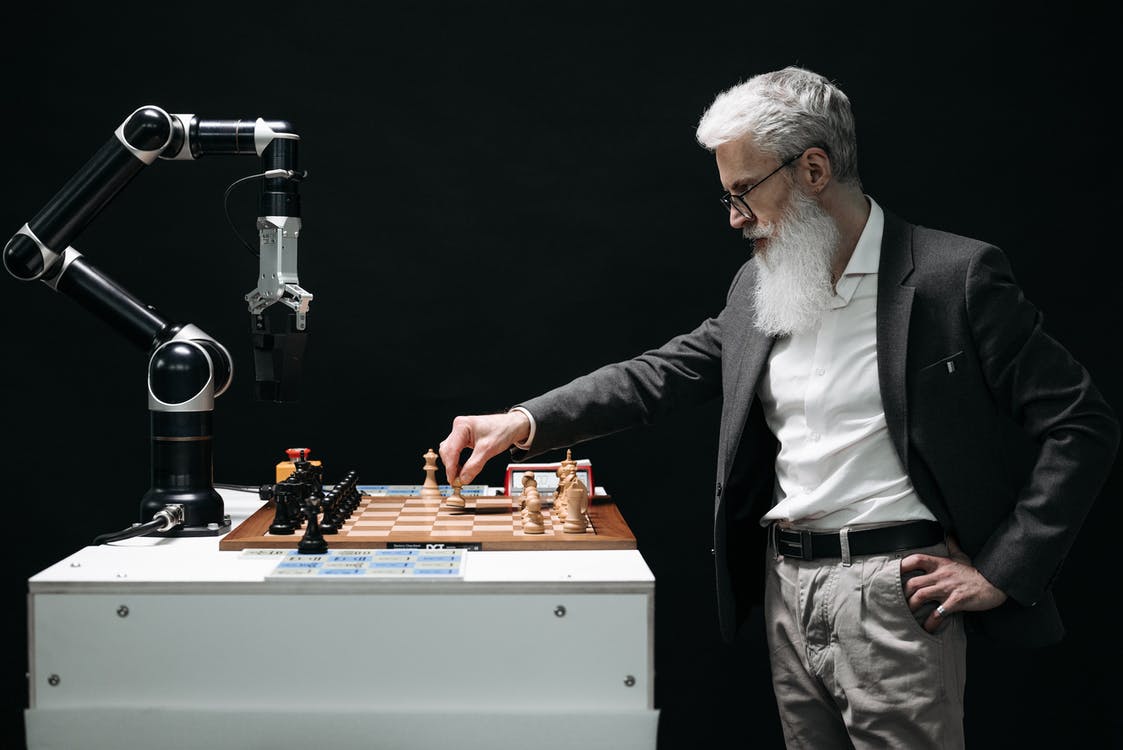 8
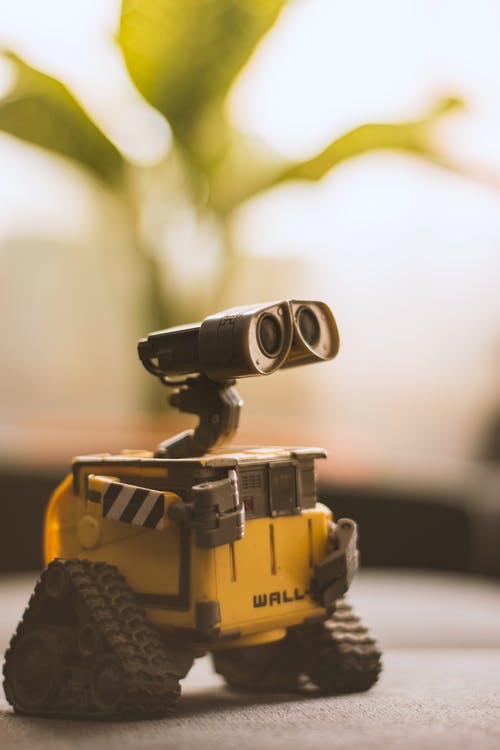 6
7
5
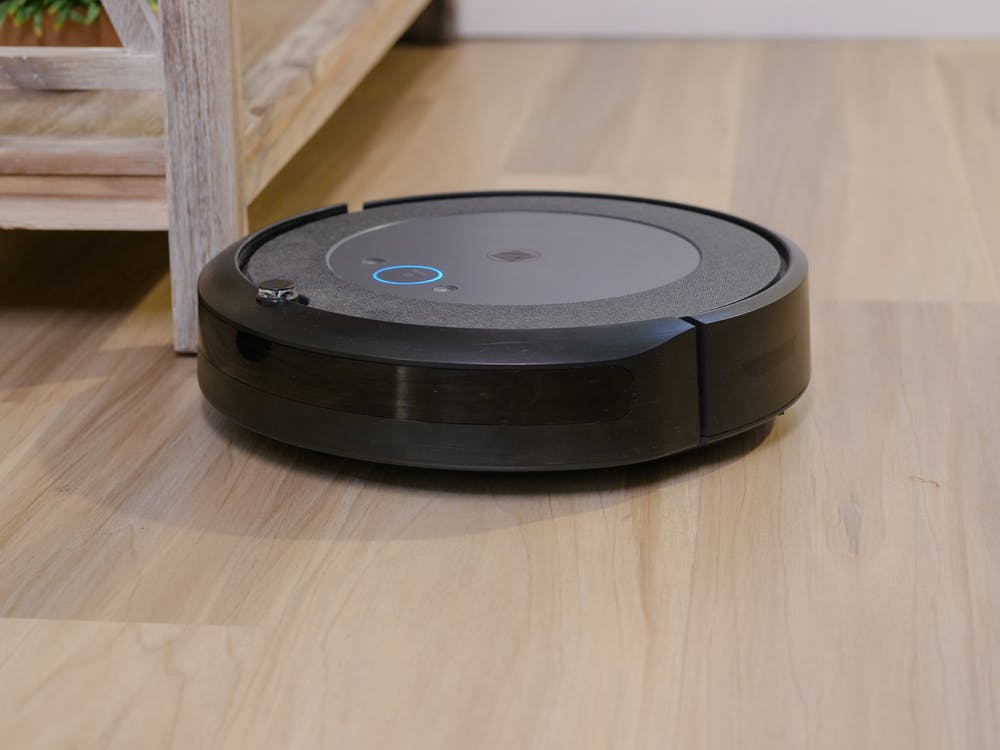 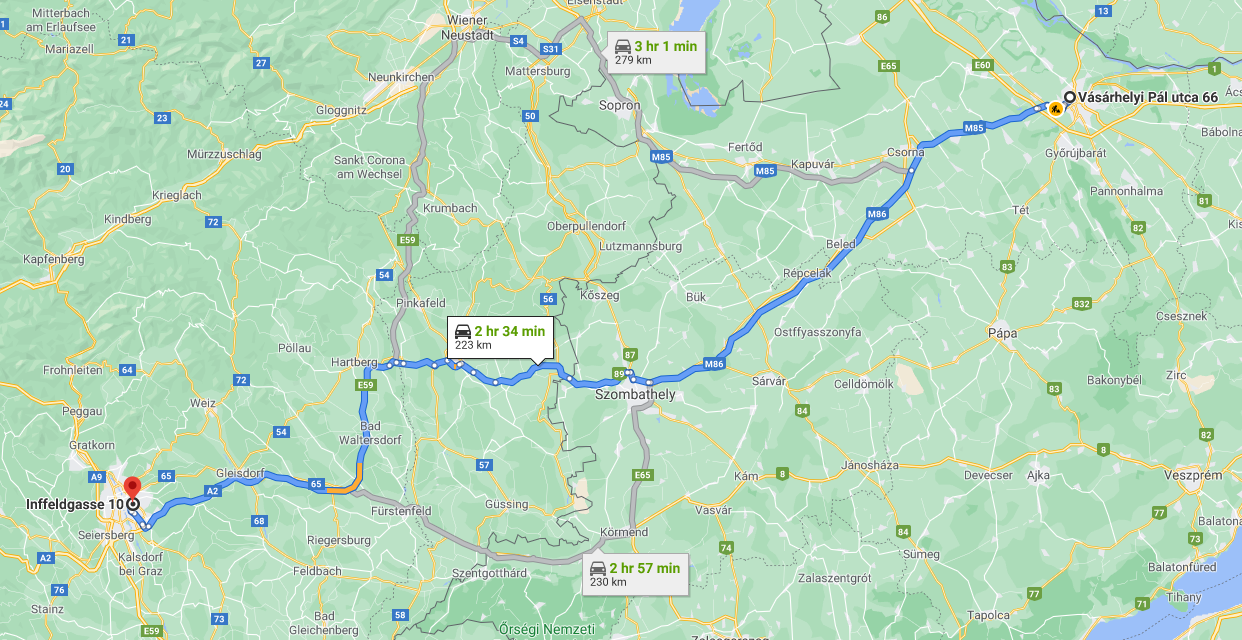 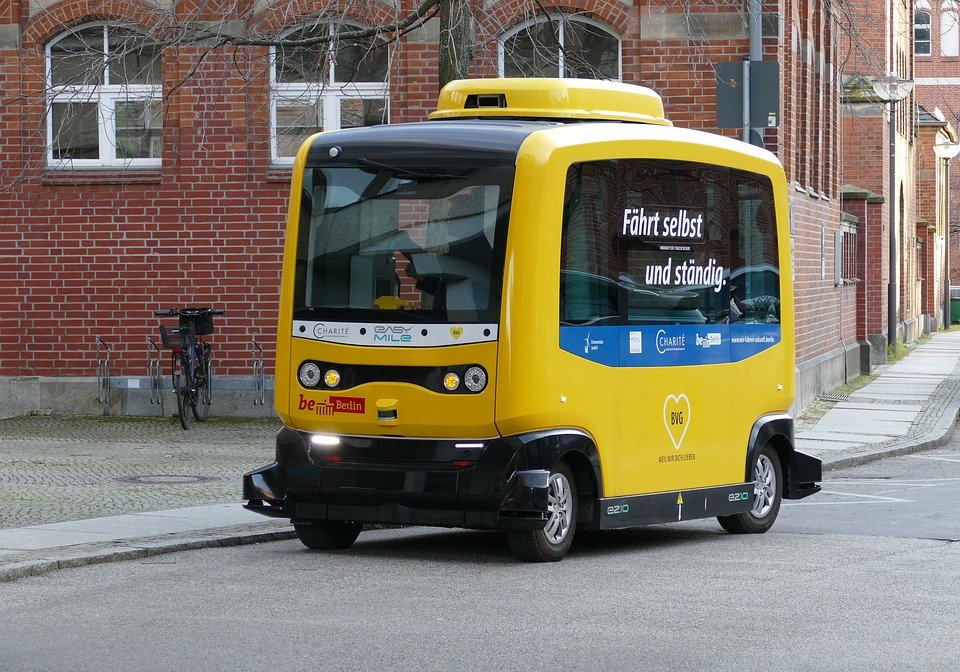 Possible Definitions
“A machine is intelligent, when it behaves as a human would in the same situation.”
Possible Definitions
“A machine is intelligent, when it behaves as a human would in the same situation.”
“Intelligence is the capability of a system to adapt its behaviour to meet its goals in a range of environments.”
Possible Definitions
“A machine is intelligent, when it behaves as a human would in the same situation.”
“Intelligence is the capability of a system to adapt its behaviour to meet its goals in a range of environments.”
“Intelligence is the computational part of the ability to achieve goals in the world.”
Possible Definitions
“A machine is intelligent, when it behaves as a human would in the same situation.”
“Intelligence is the capability of a system to adapt its behaviour to meet its goals in a range of environments.”
“Intelligence is the computational part of the ability to achieve goals in the world.”
“Intelligence is clearly a combination of the ability to 'figure things out on the spot' and the ability to retain and repeat things that have been figured out in the past.”
Map of AI
Map of AI
AI is a huge field and includes many subjects
Map of AI
AI is a huge field and includes many subjects
It can be categorized/structured in many ways
Map of AI
AI is a huge field and includes many subjects
It can be categorized/structured in many ways
The following shows one way of structuring AI related fields
Act
Move
Visualize
Sense
Image Recognition
Sensory Data
…
Think
Logic
Pathfinding
…
ArtificialIntelligence
Neural Networks
Graphs
Learn
Supervised Learning
Reinforcement Learning
…
Know
Storing Knowledge
Databases
…
Think
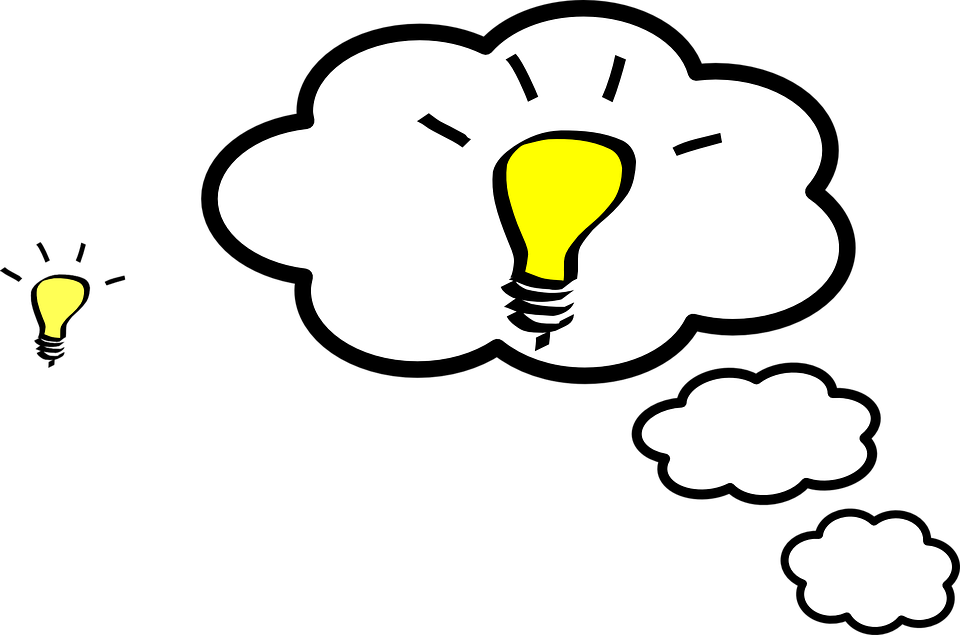 Includes
Inference
Logic
Problem solving
…
Examples
Finding the shortest path
Calculating the value of actions in a game
Choosing the best action
Inferring true statements from facts
Know
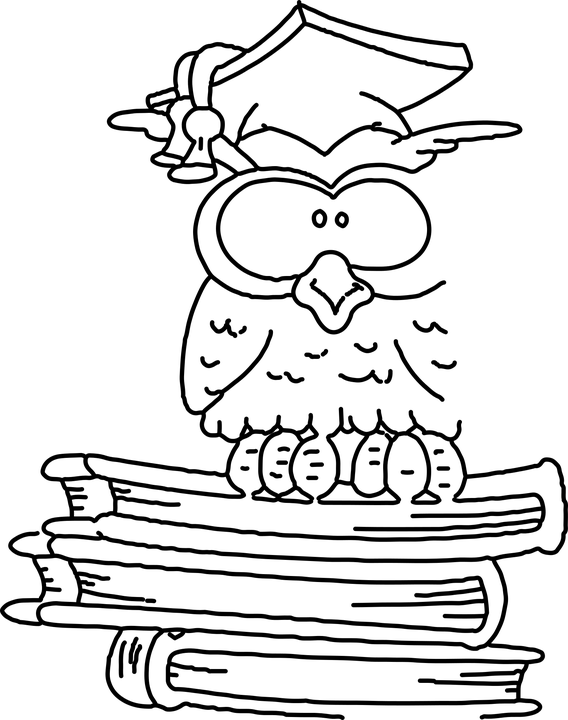 Includes
Storing knowledge
Databases
Ontologies
…
Examples
Efficiently accessing stored knowledge
Storing relations between data
Finding good categories to split data into
Learn
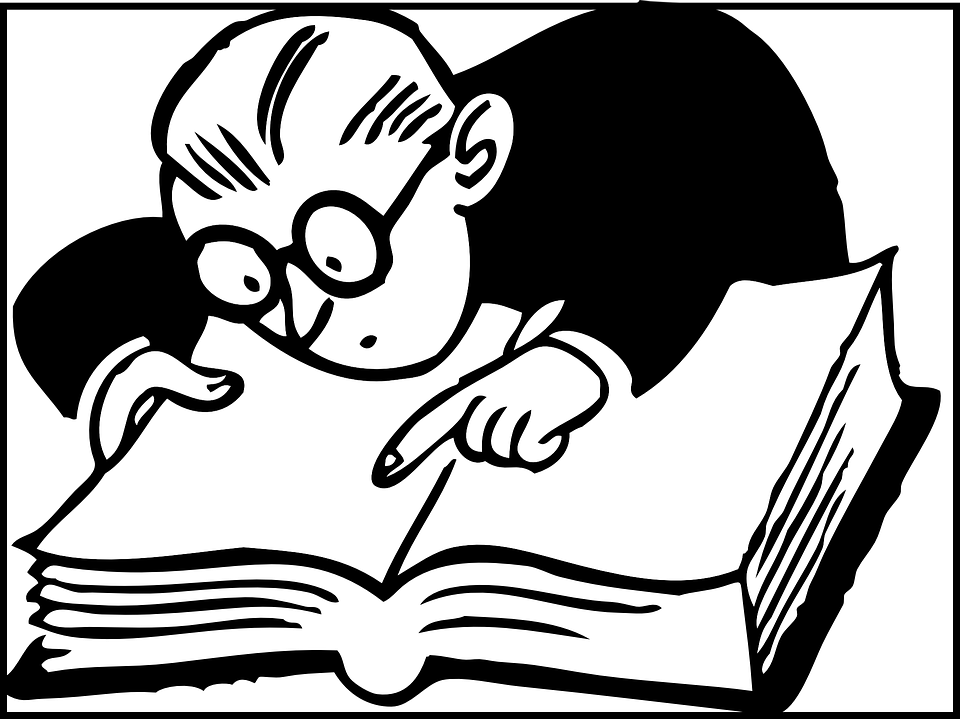 Includes
Supervised learning
Reinforcement learning
Unsupervised learning
…
Examples
Training algorithms by using examples
Training algorithms by using reward and punishment
Adaptive (custom) advertisement
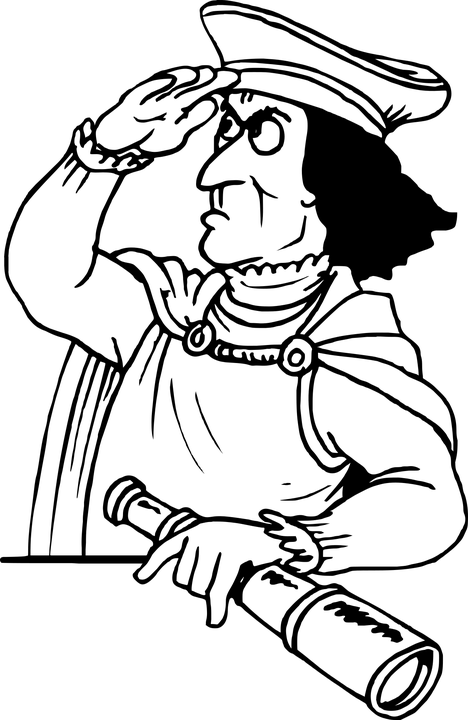 Sense
Includes
Anything to perceive the environment
Sensory data
Image recognition
…
Examples
Using ultrasonic sensors to detect objects
Using cameras to differentiate between people
Recognising spoken commands
Act
Includes
Anything to interact with the environment
Examples
Showing results on a display
Driving around to the specified target
Signalling that there is not enough battery
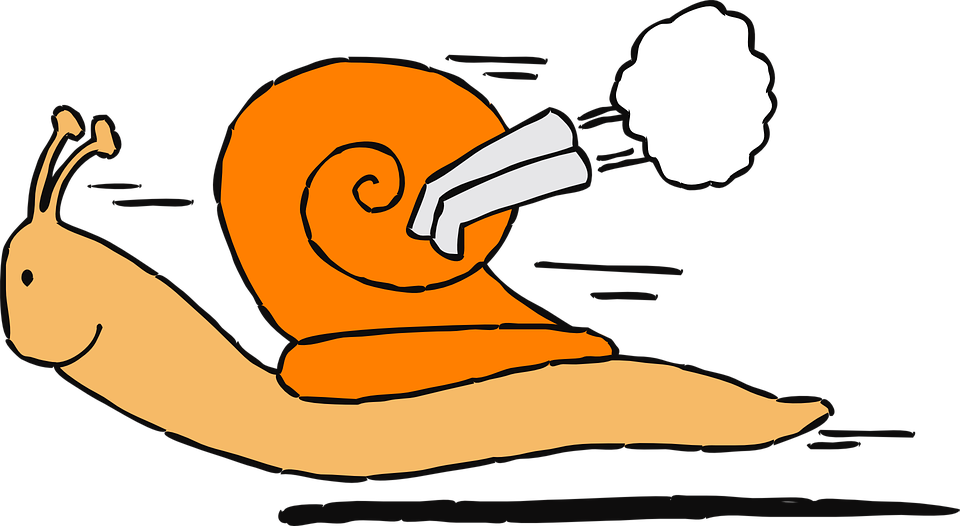 Categorise examples
Where on the map do the following examples belong to?
Multiple answers possible!
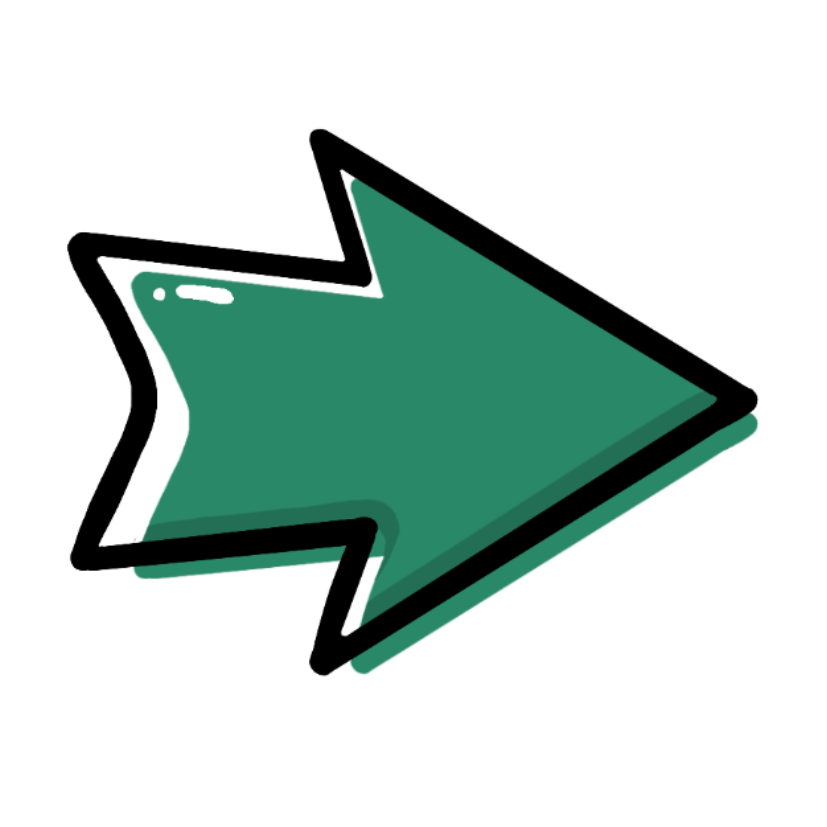 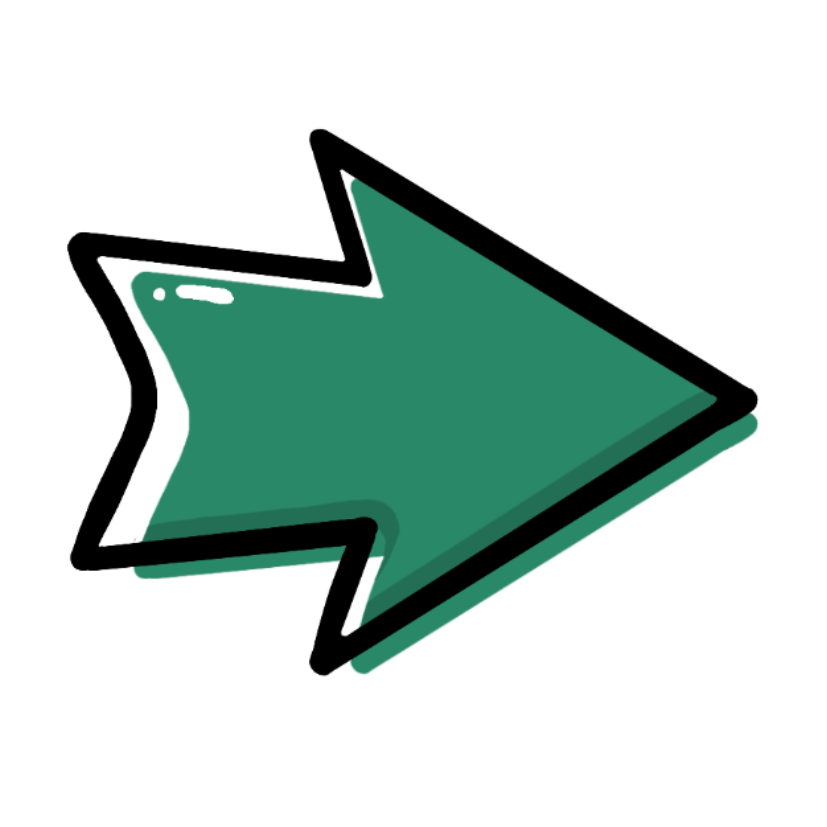 … belongs to
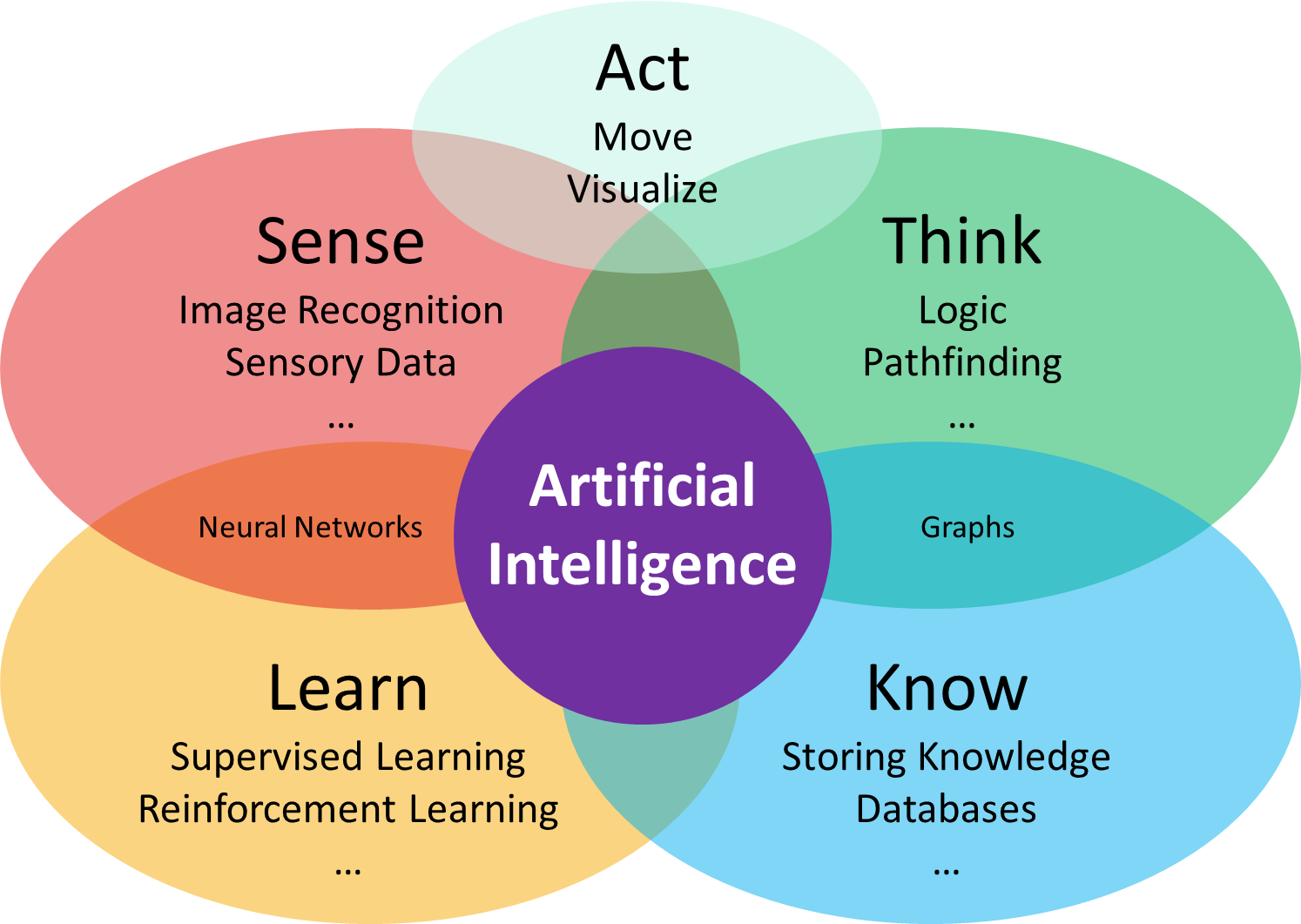 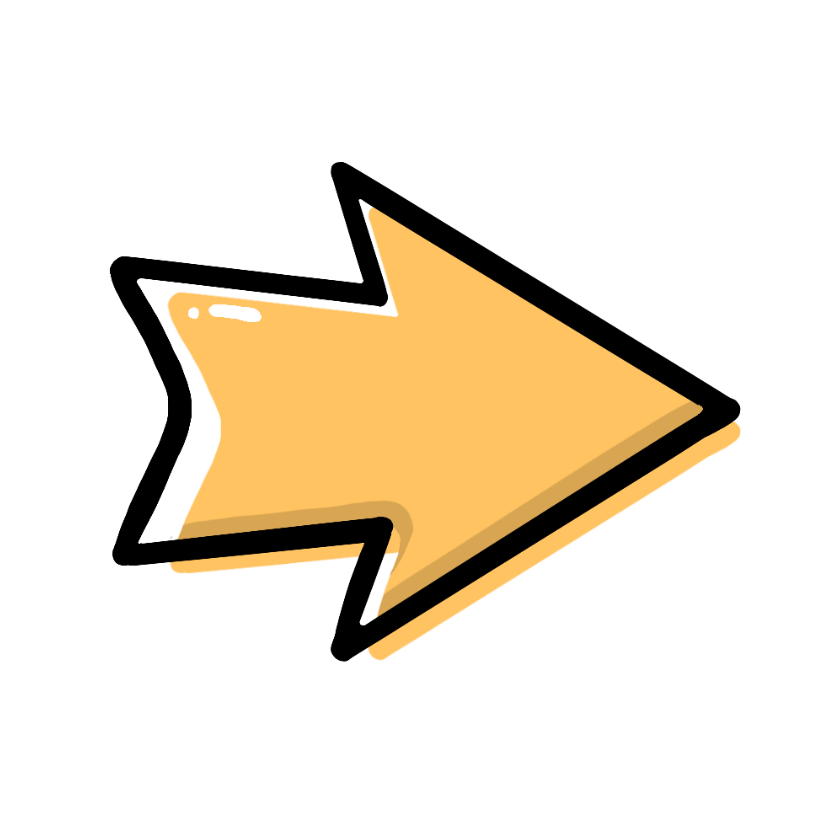 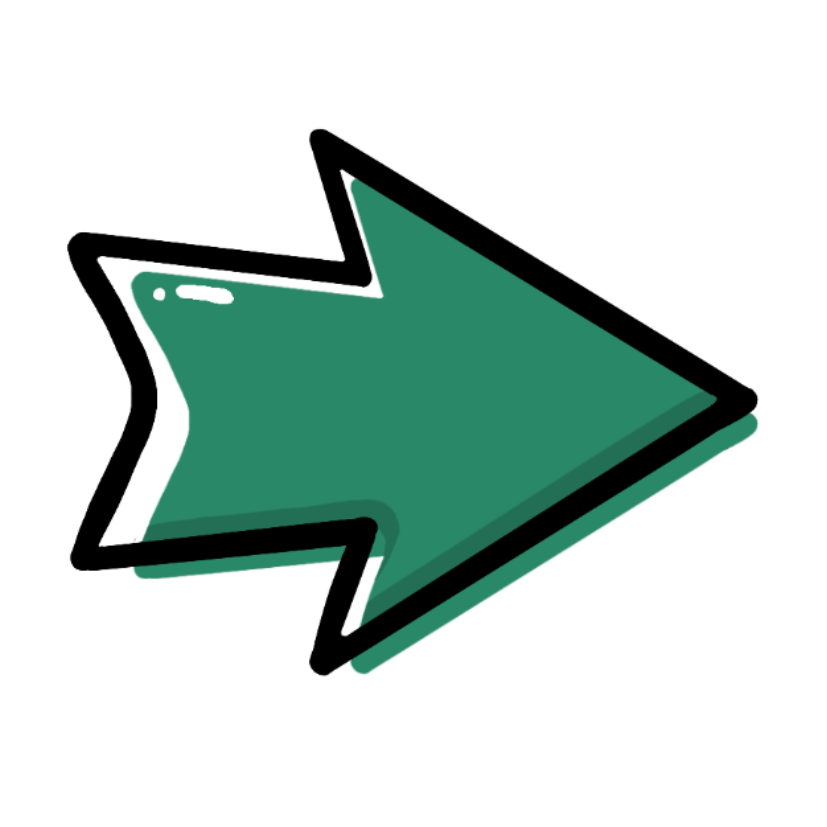 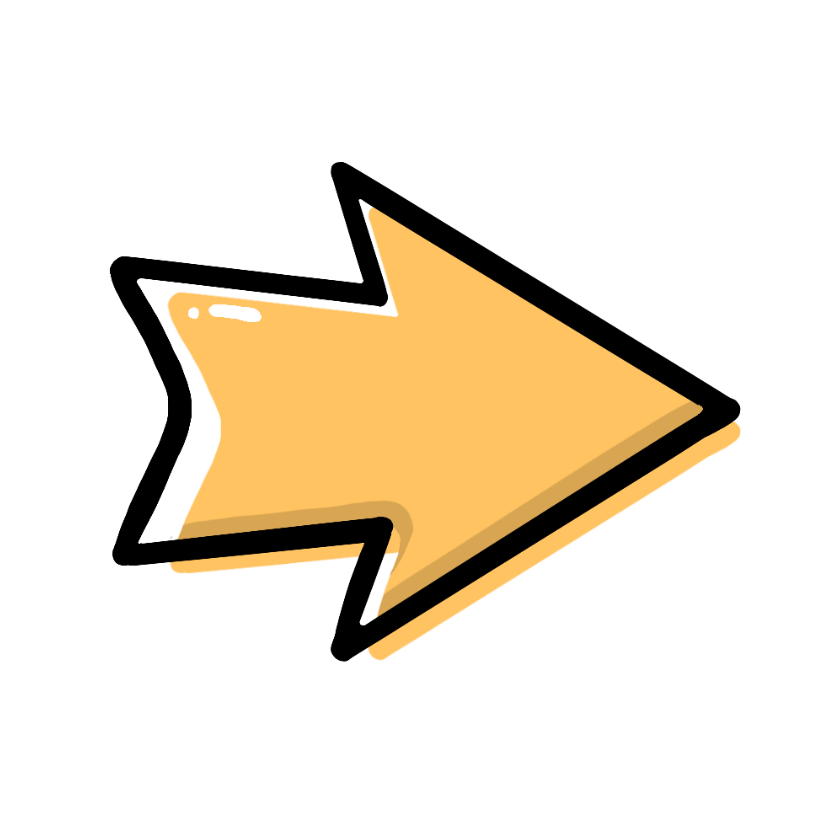 … might belong to
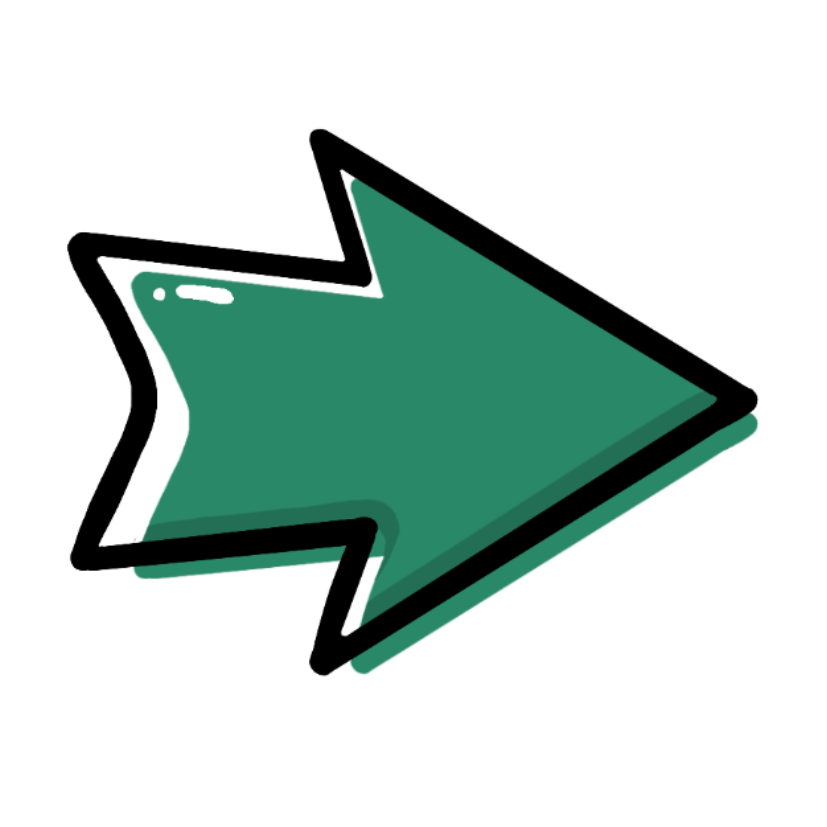 … does probably not belong to
1. Toaster
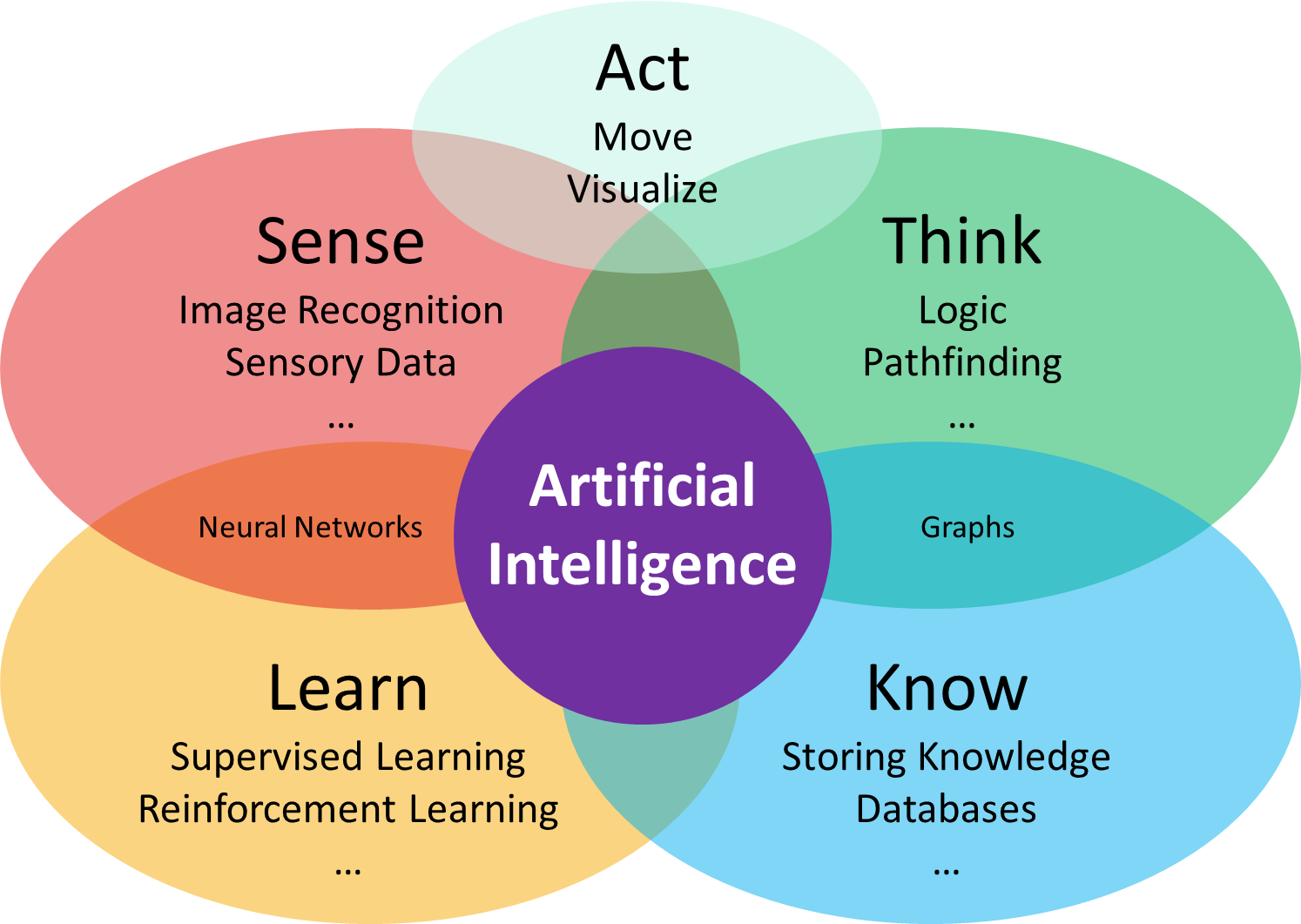 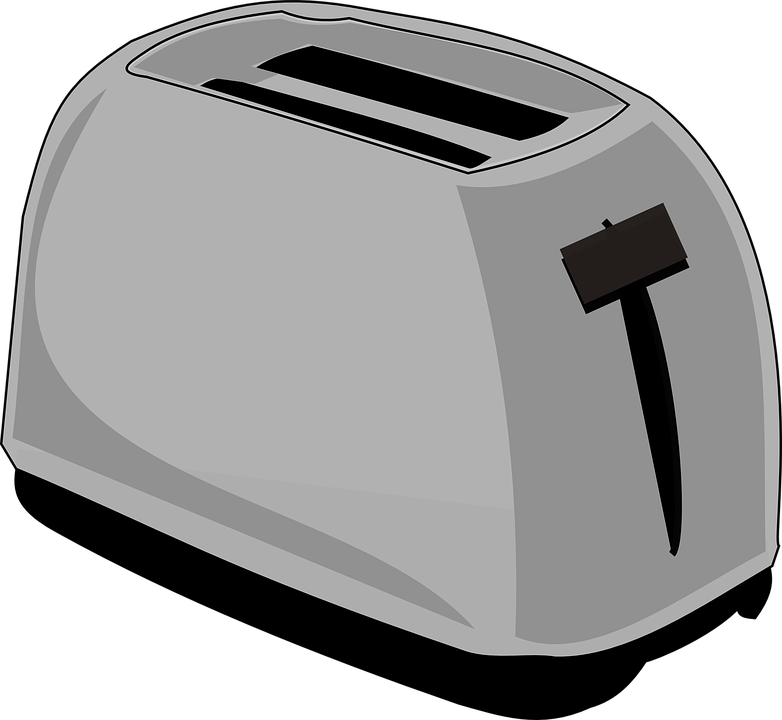 1. Toaster
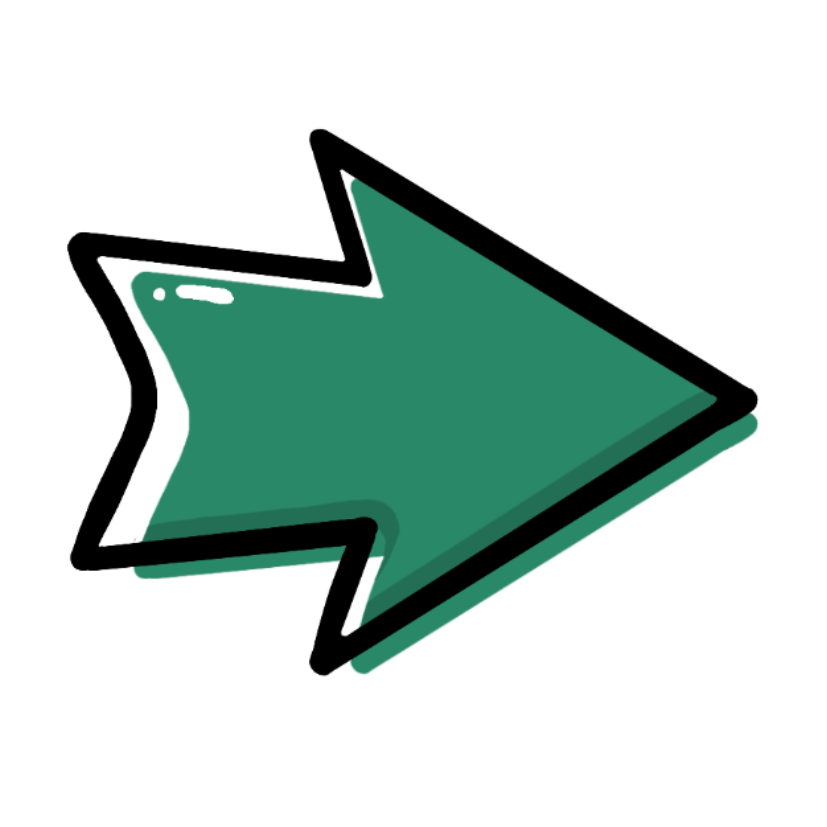 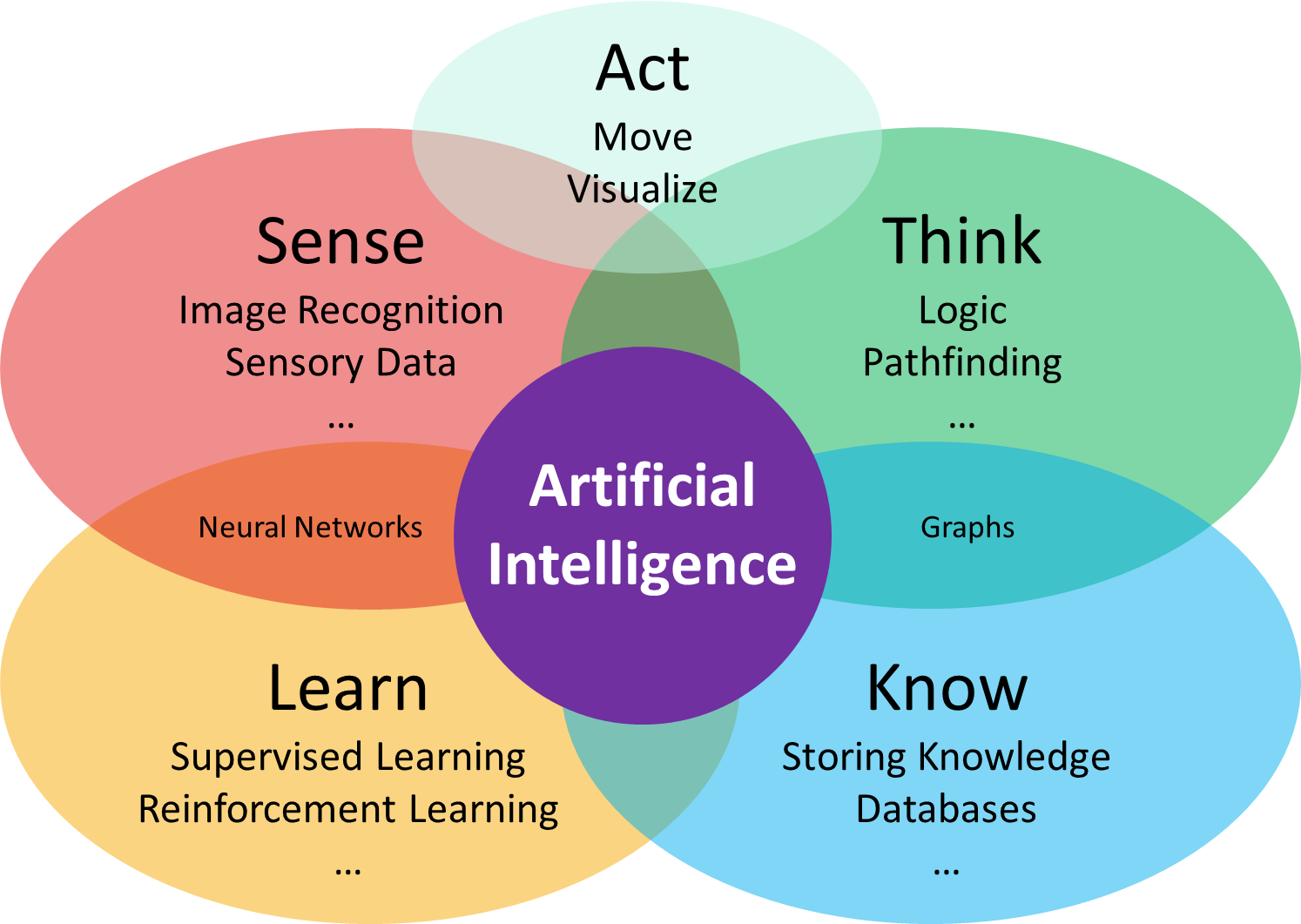 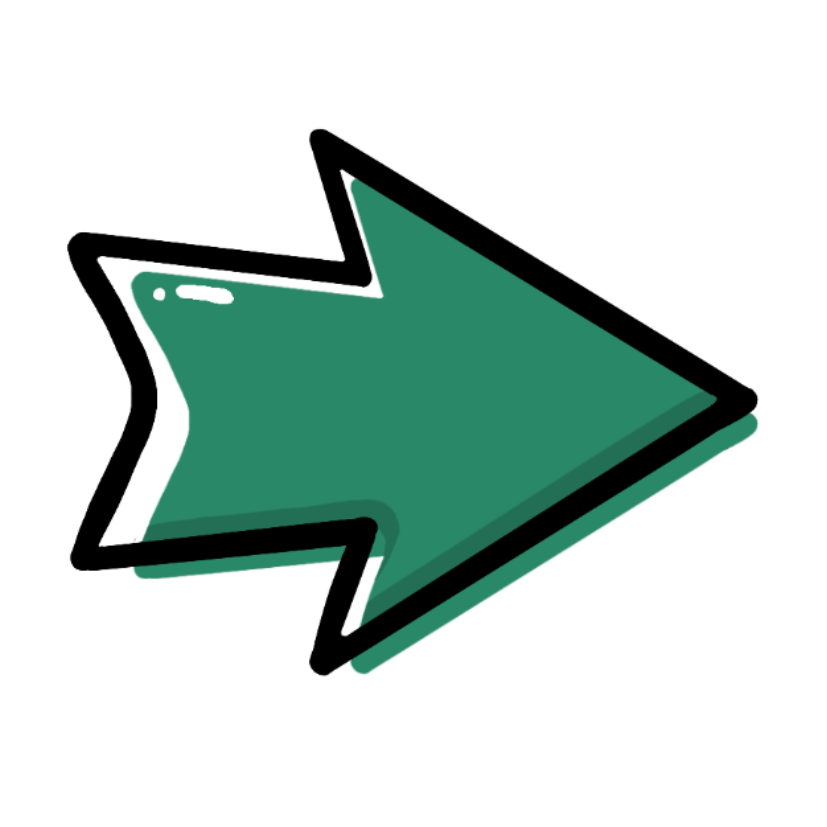 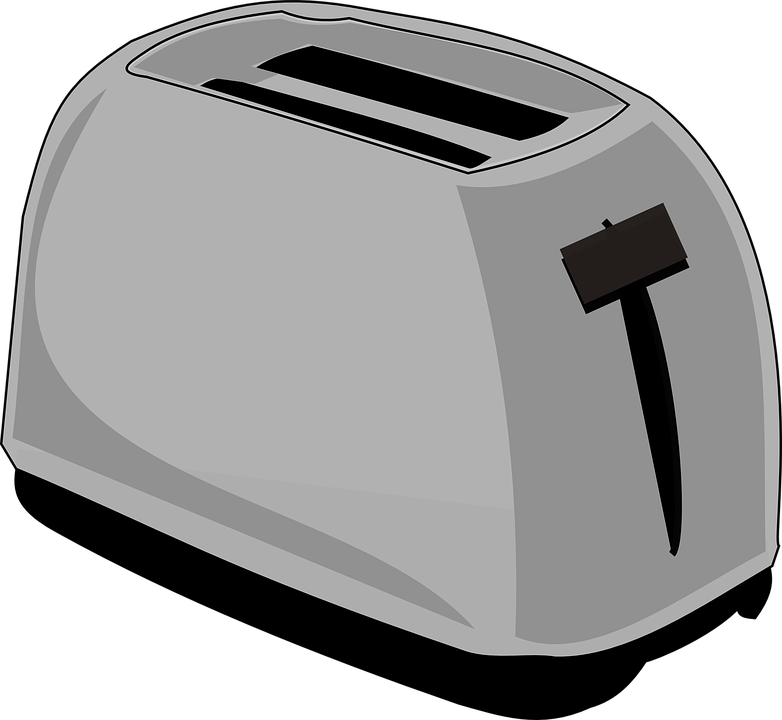 3. Chess playing robot
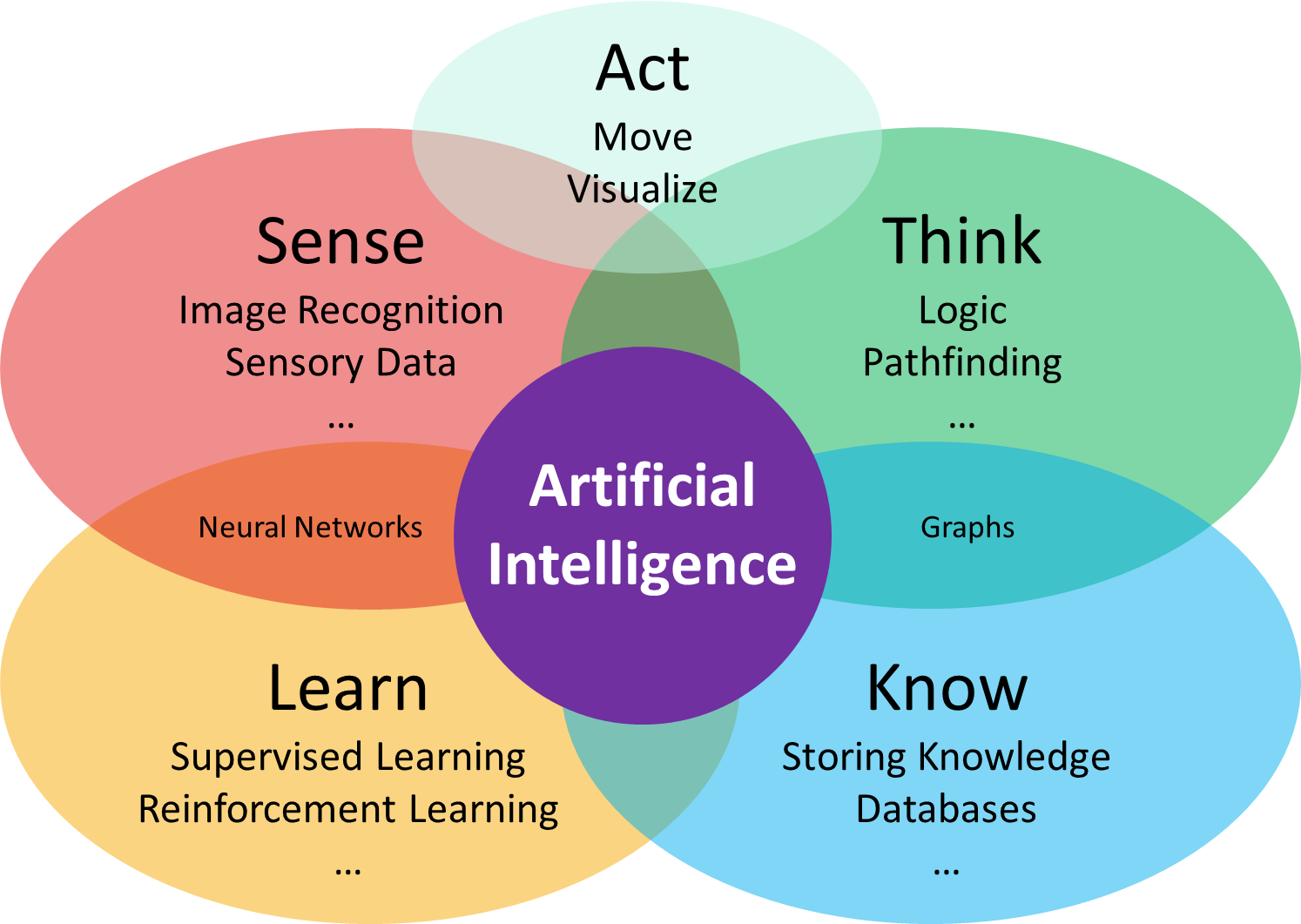 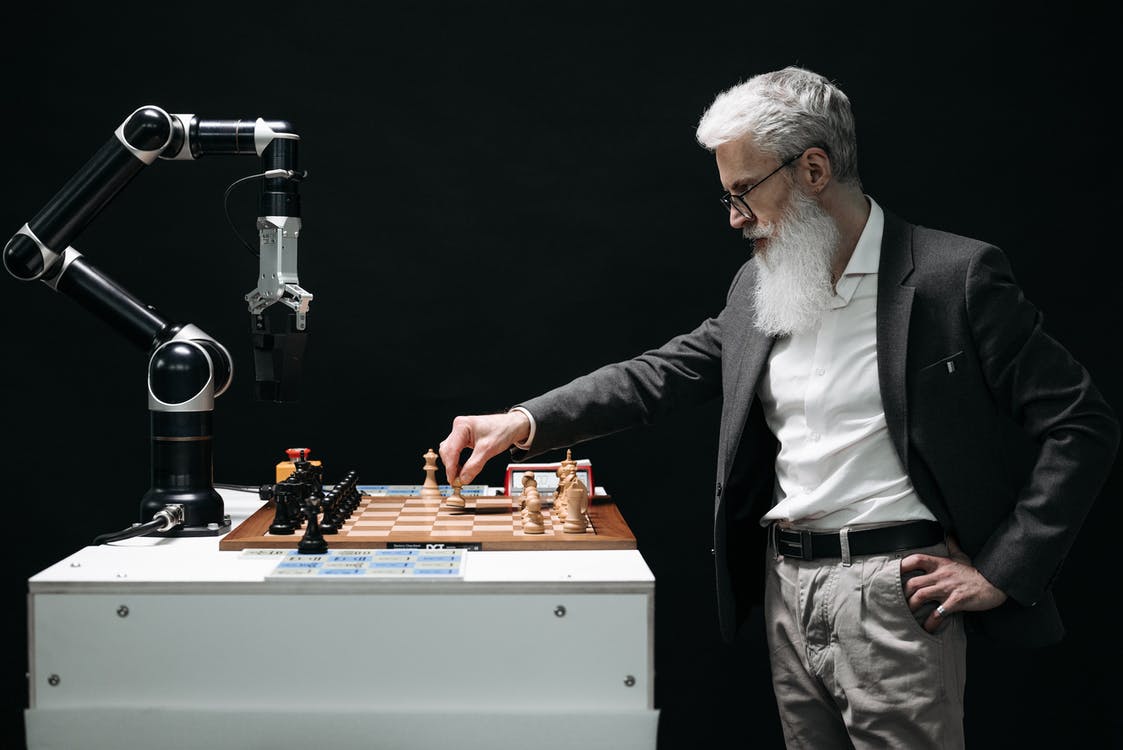 3. Chess playing robot
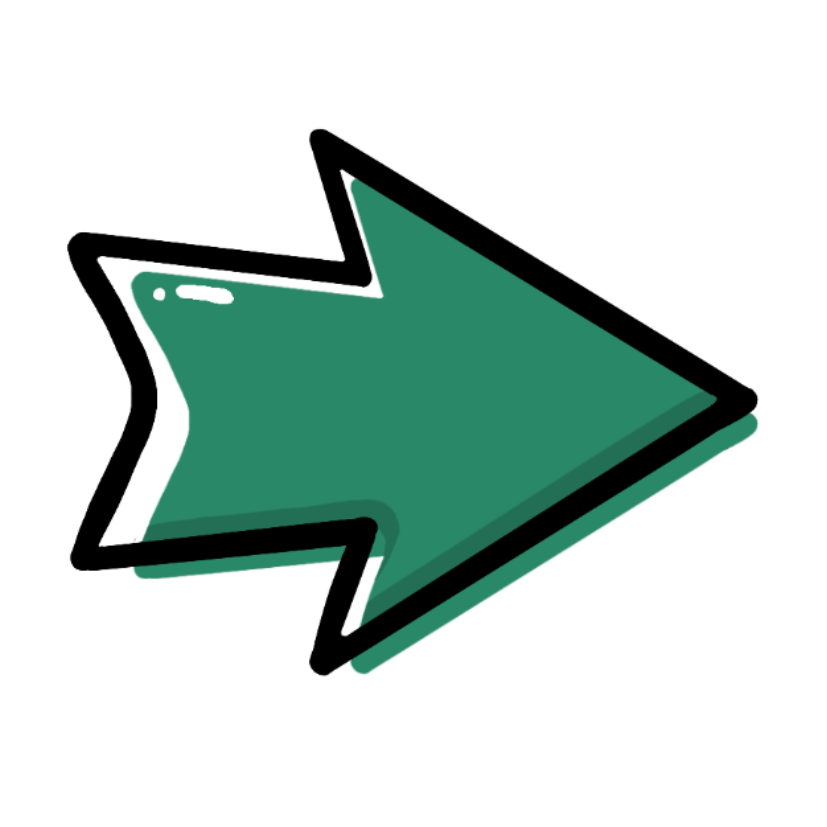 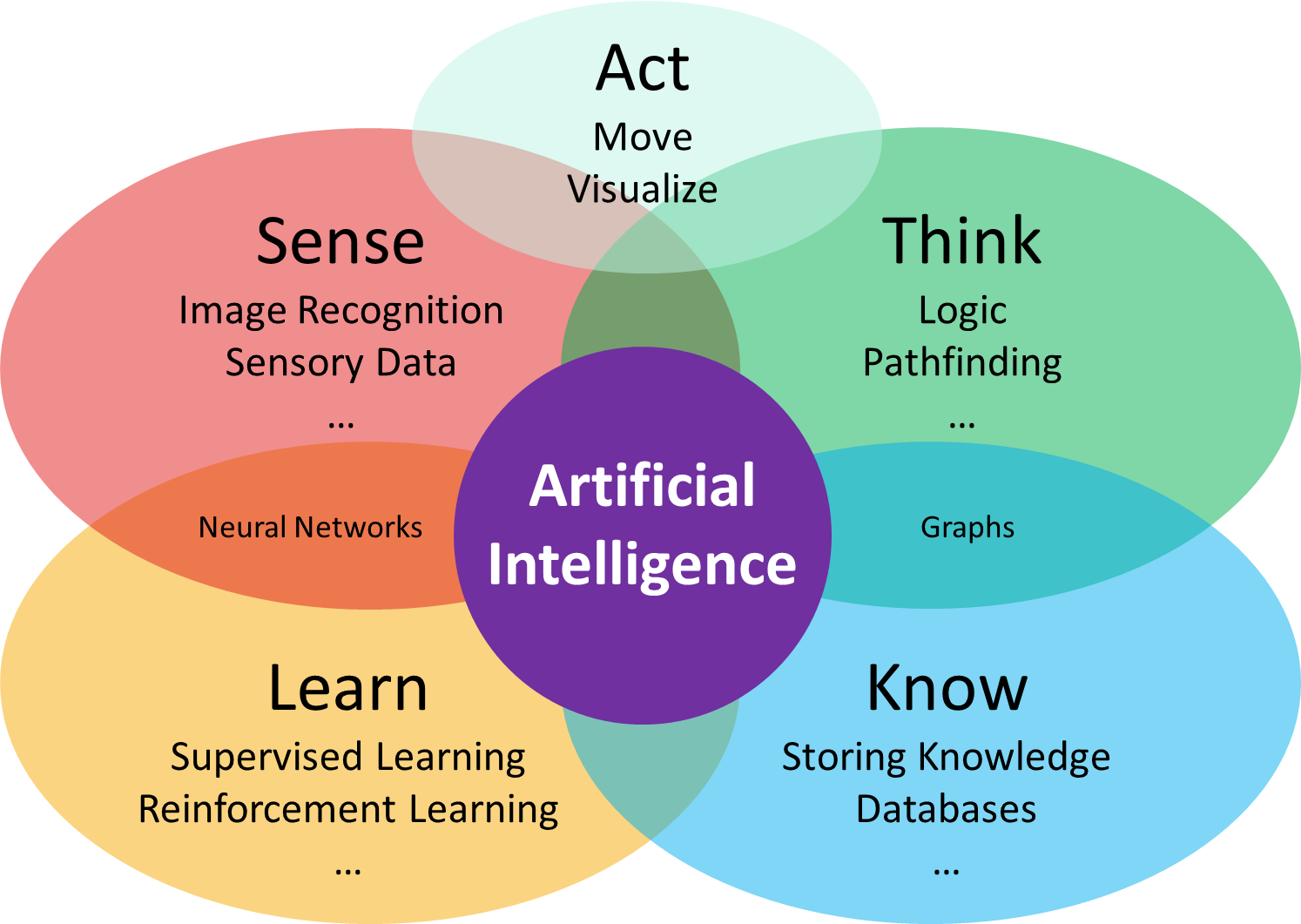 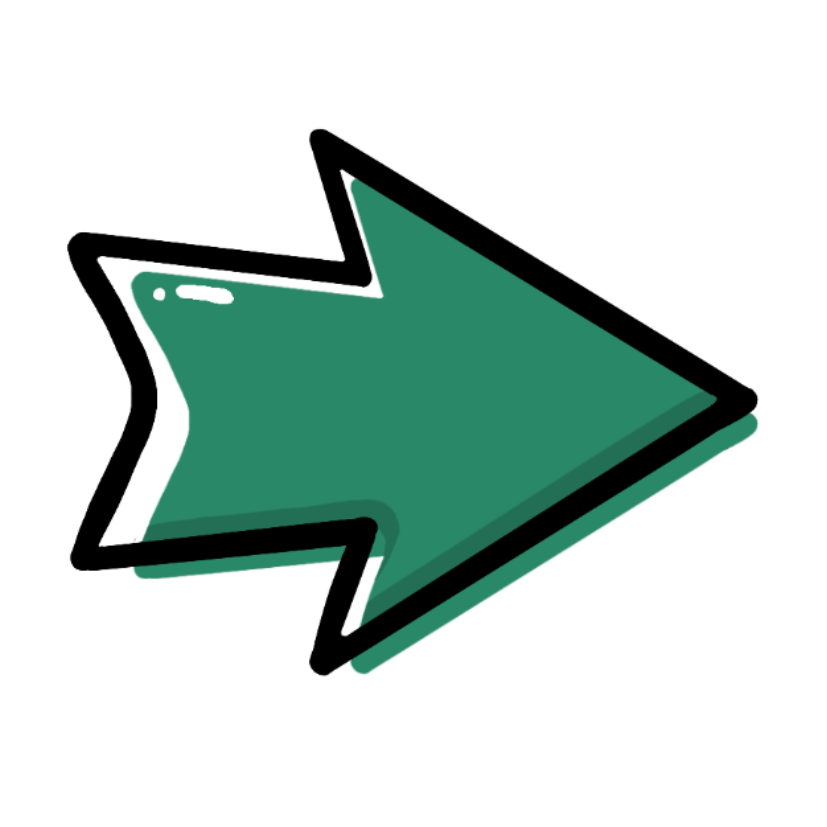 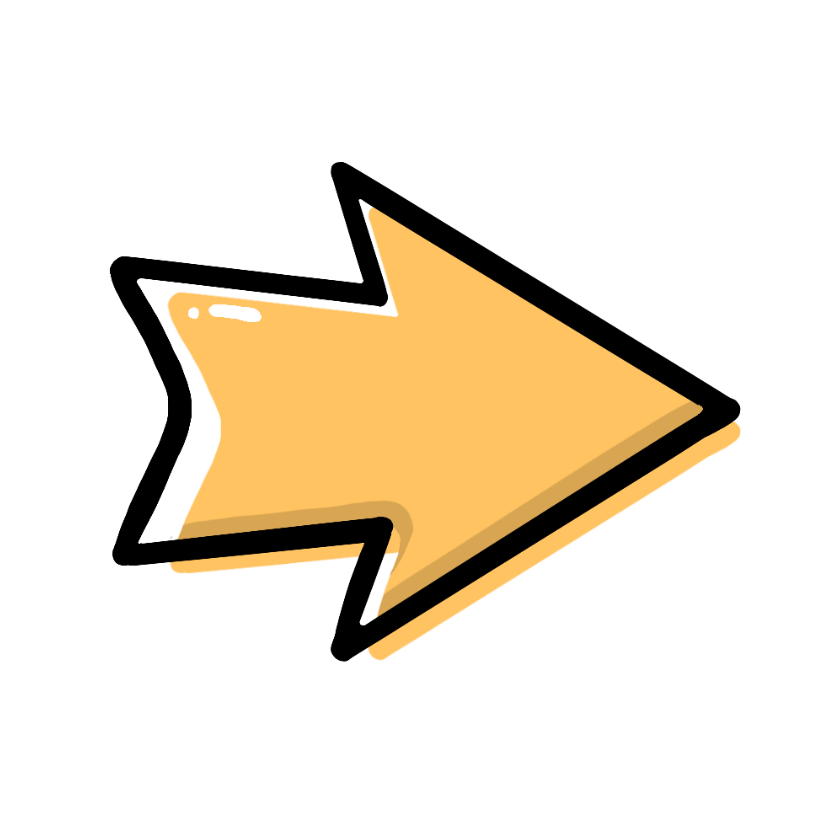 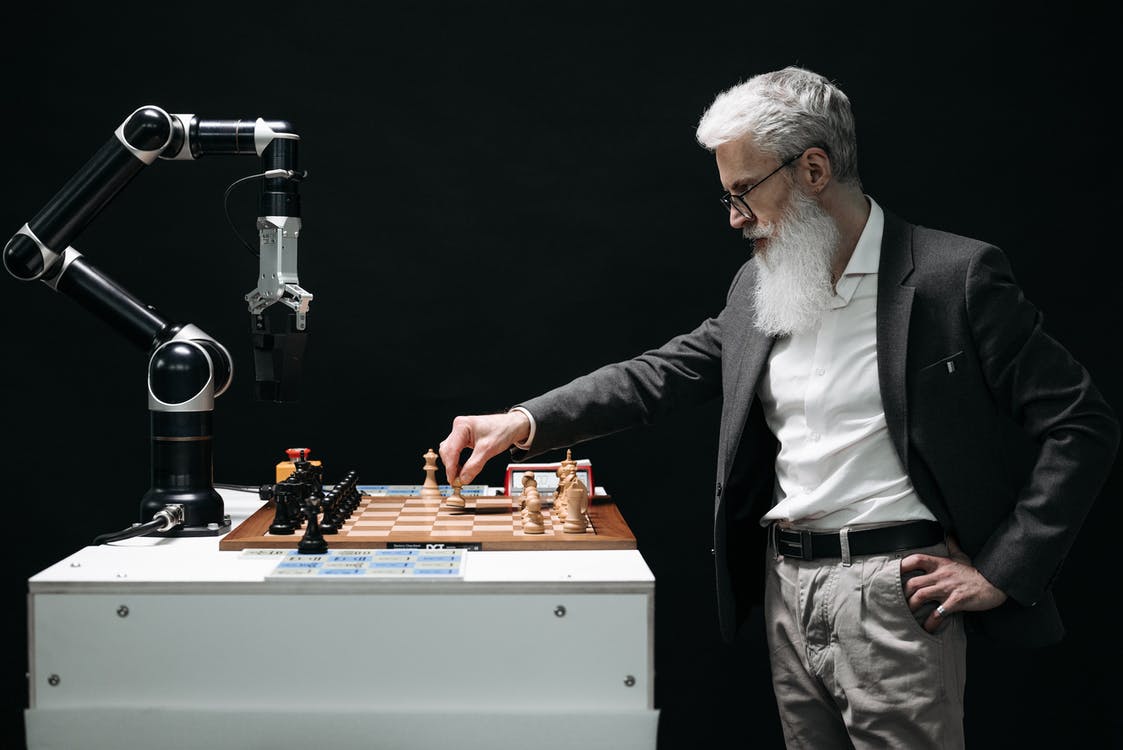 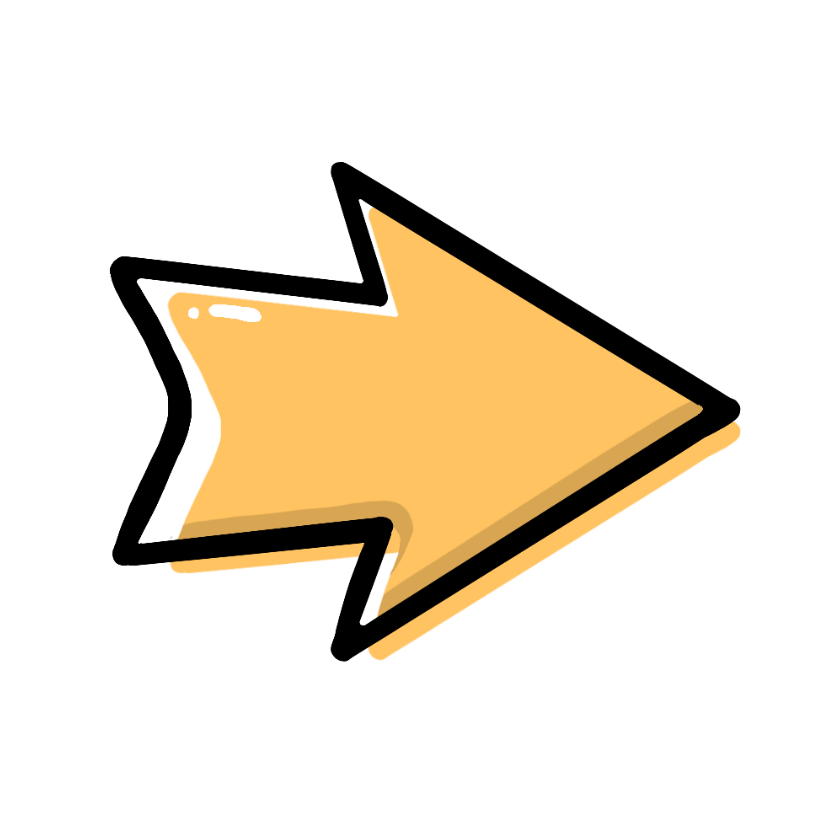 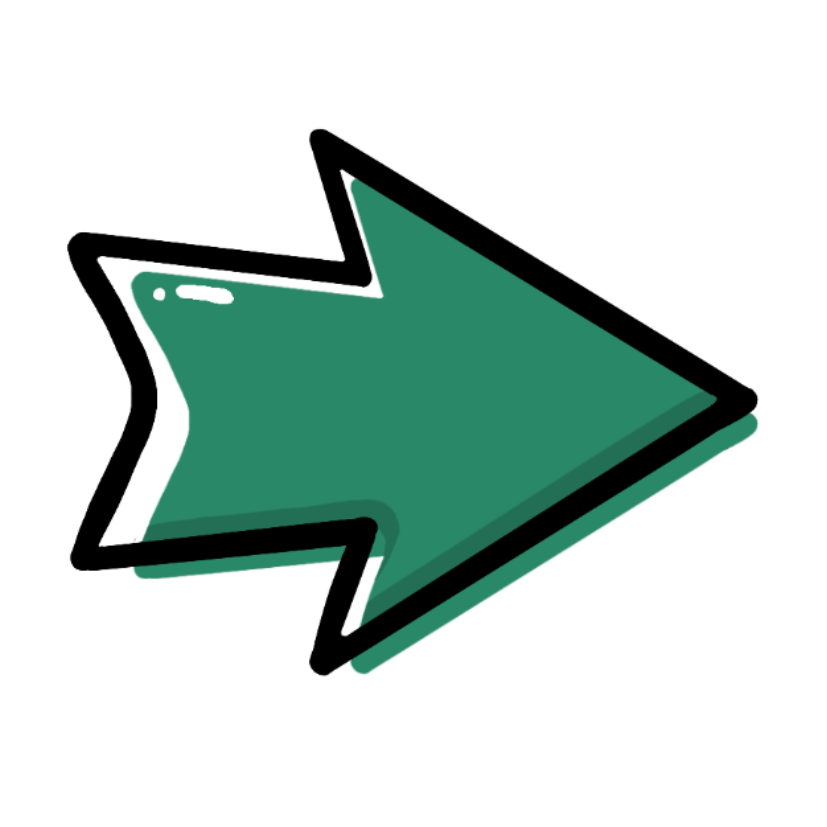 5. Self driving car
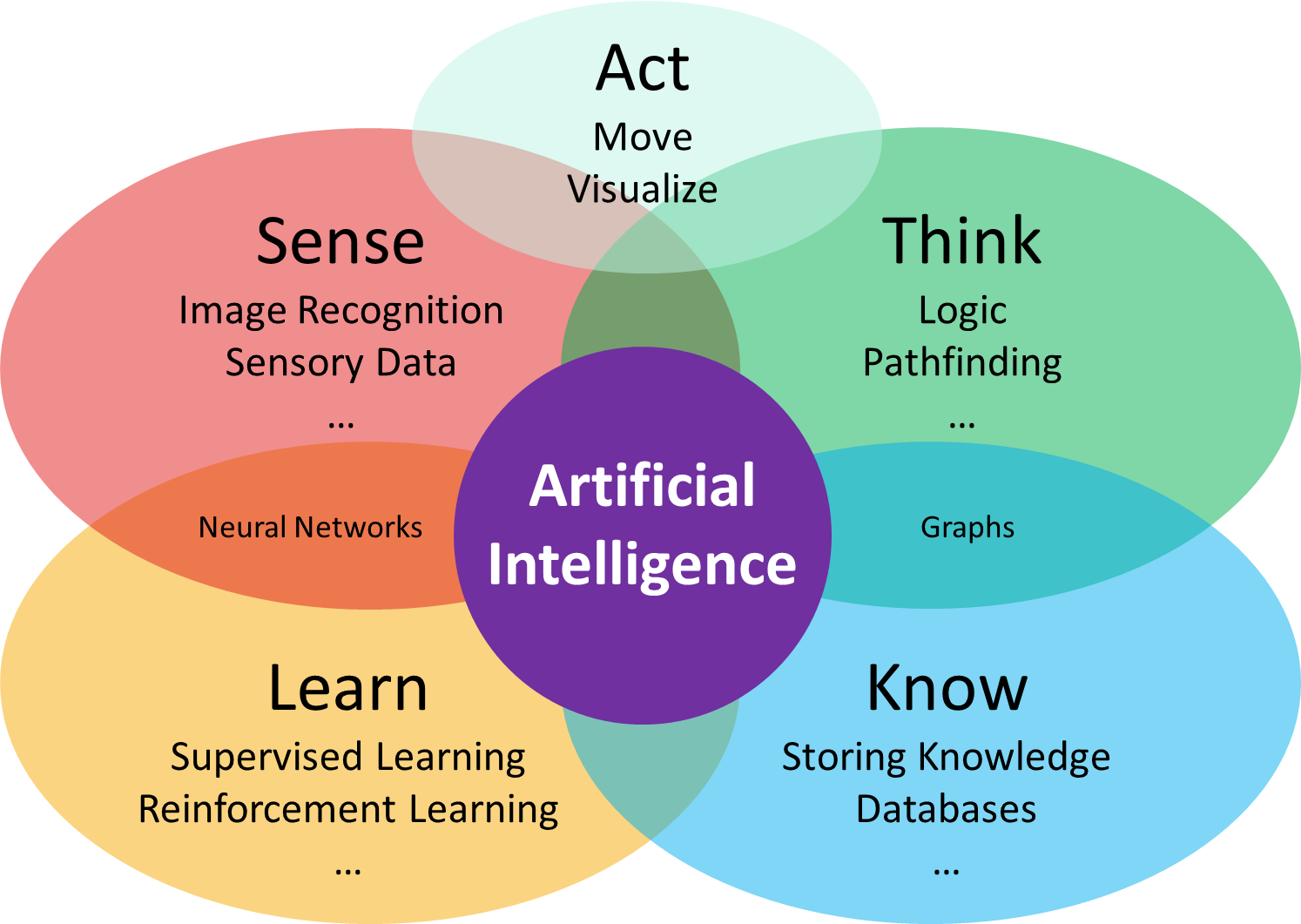 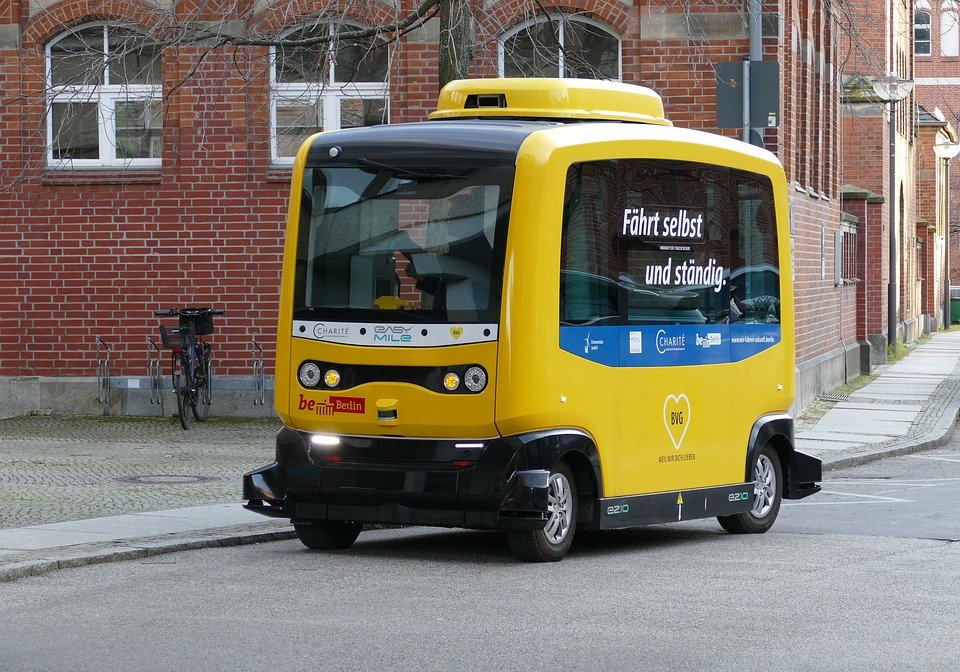 5. Self driving car
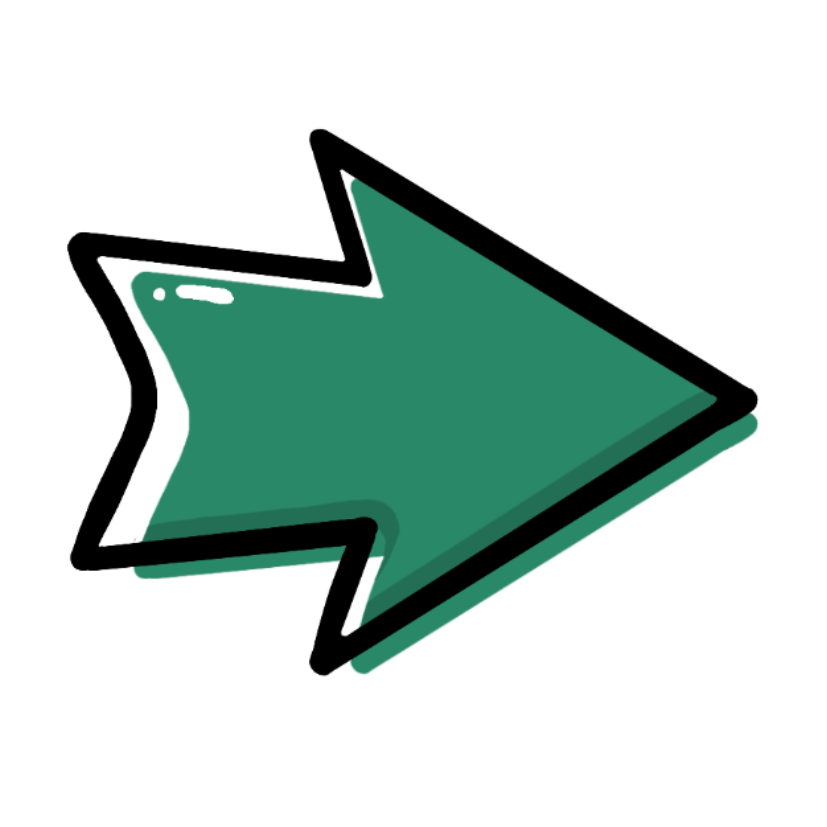 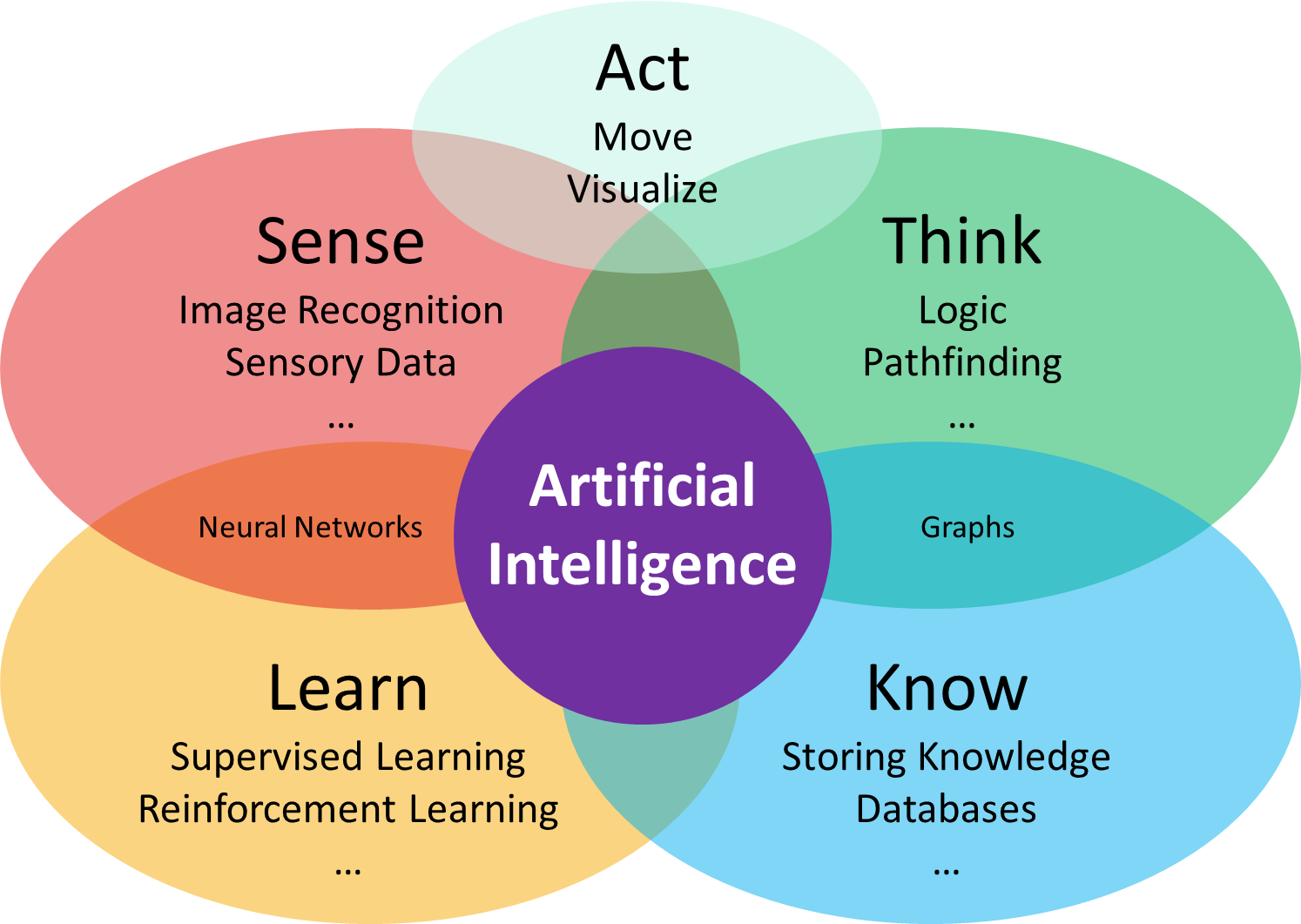 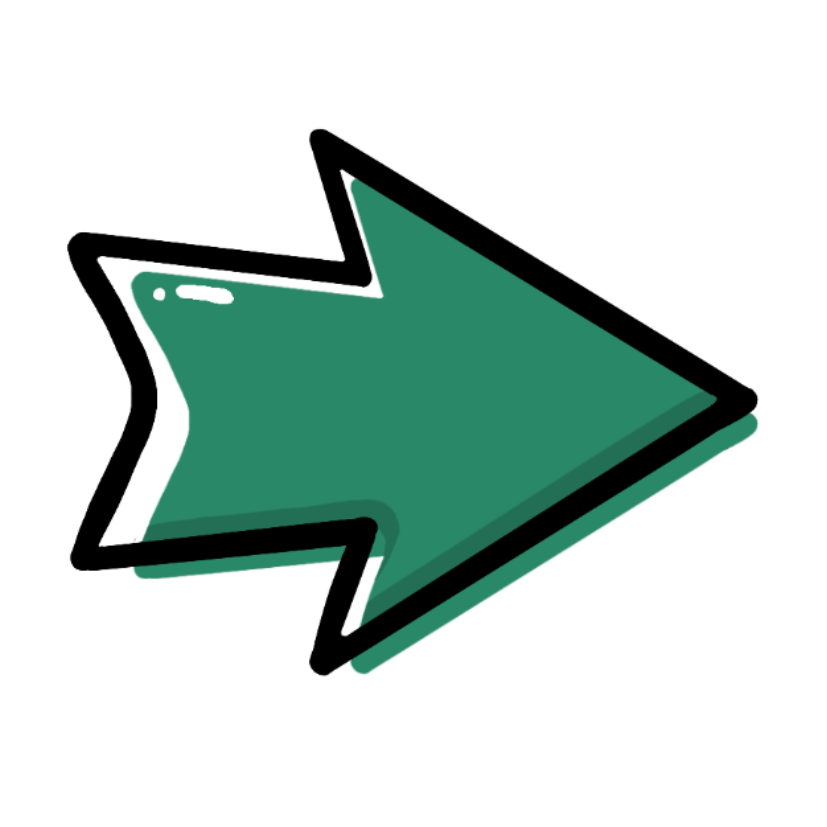 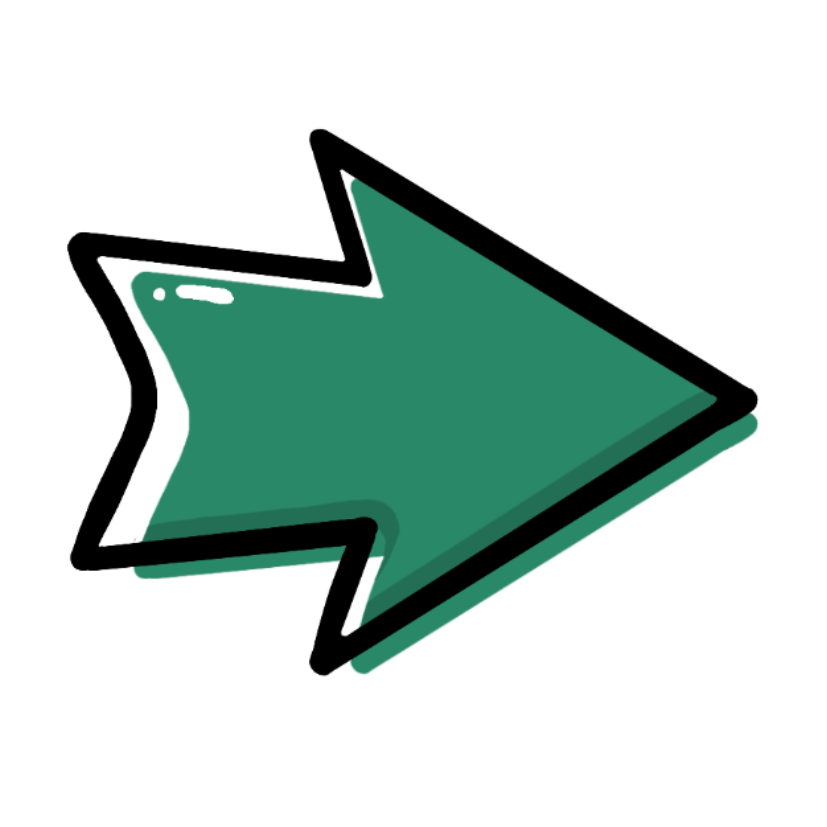 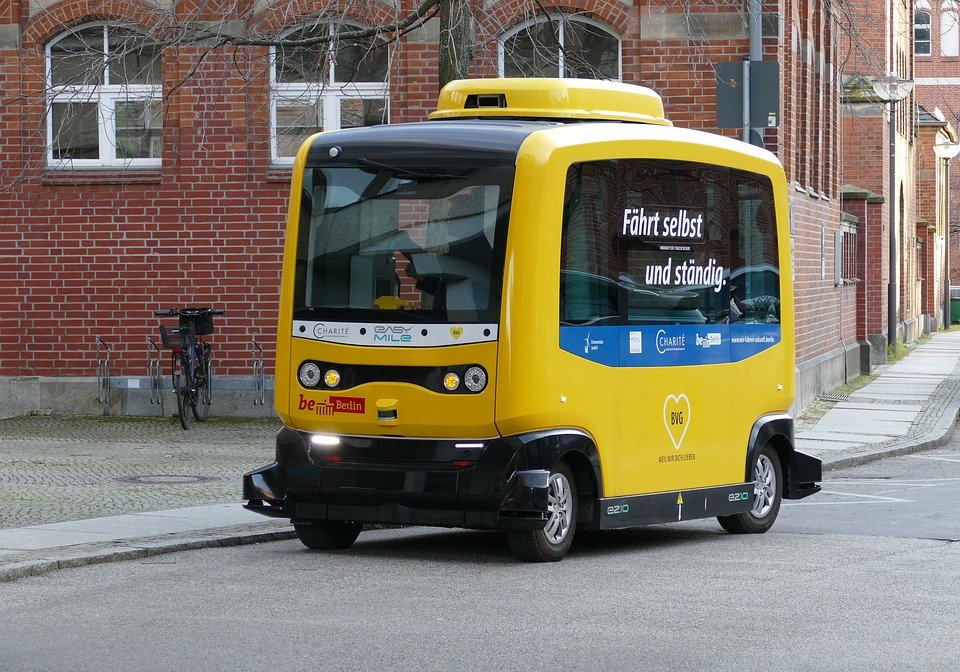 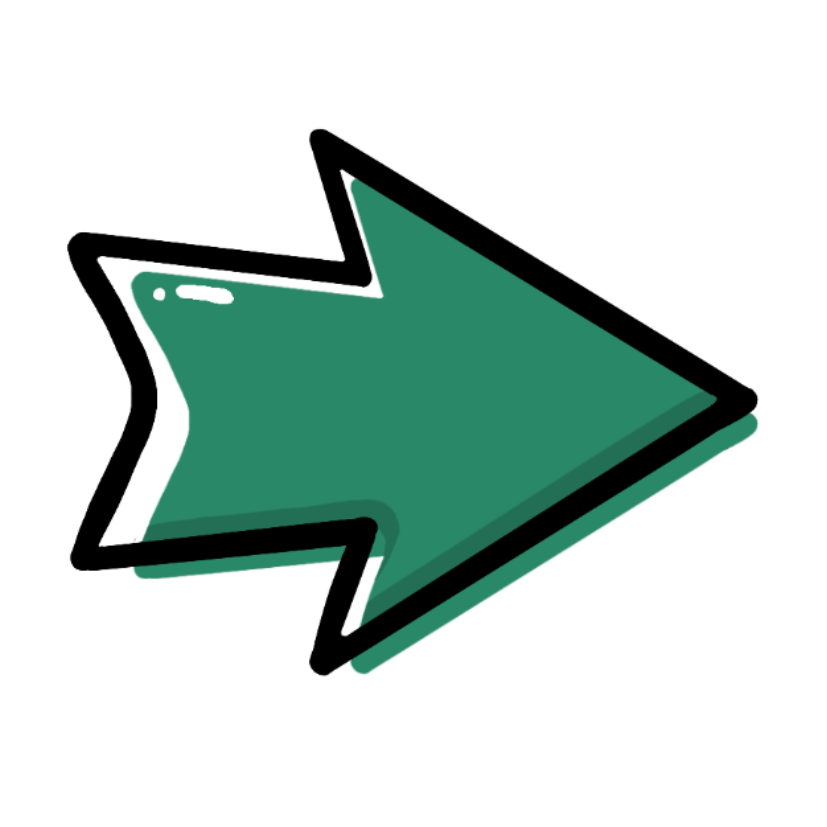 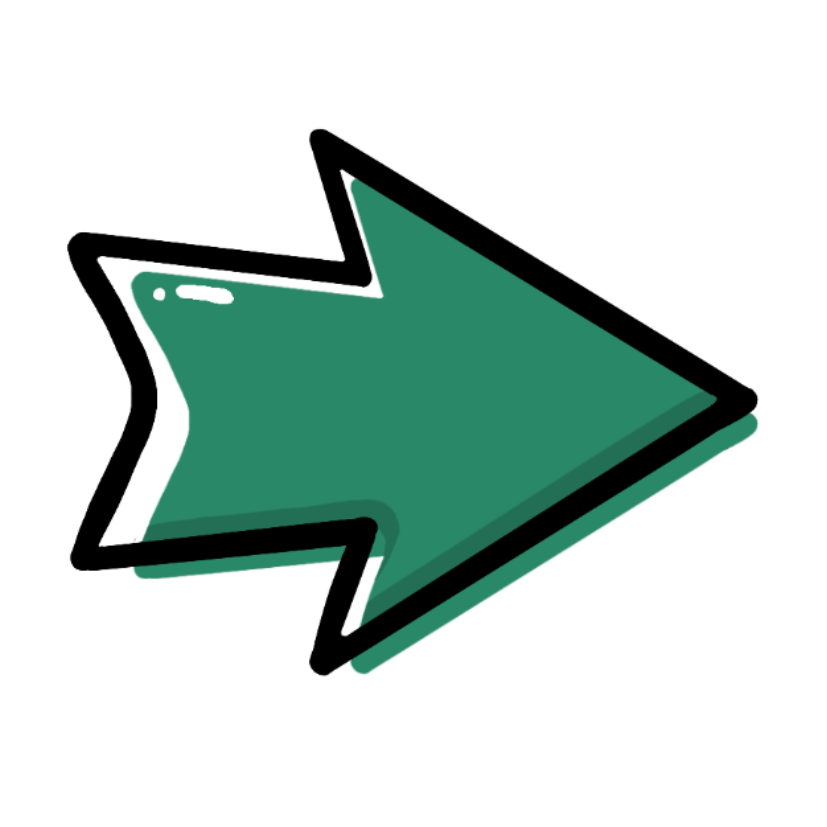 6. Cleaning robot
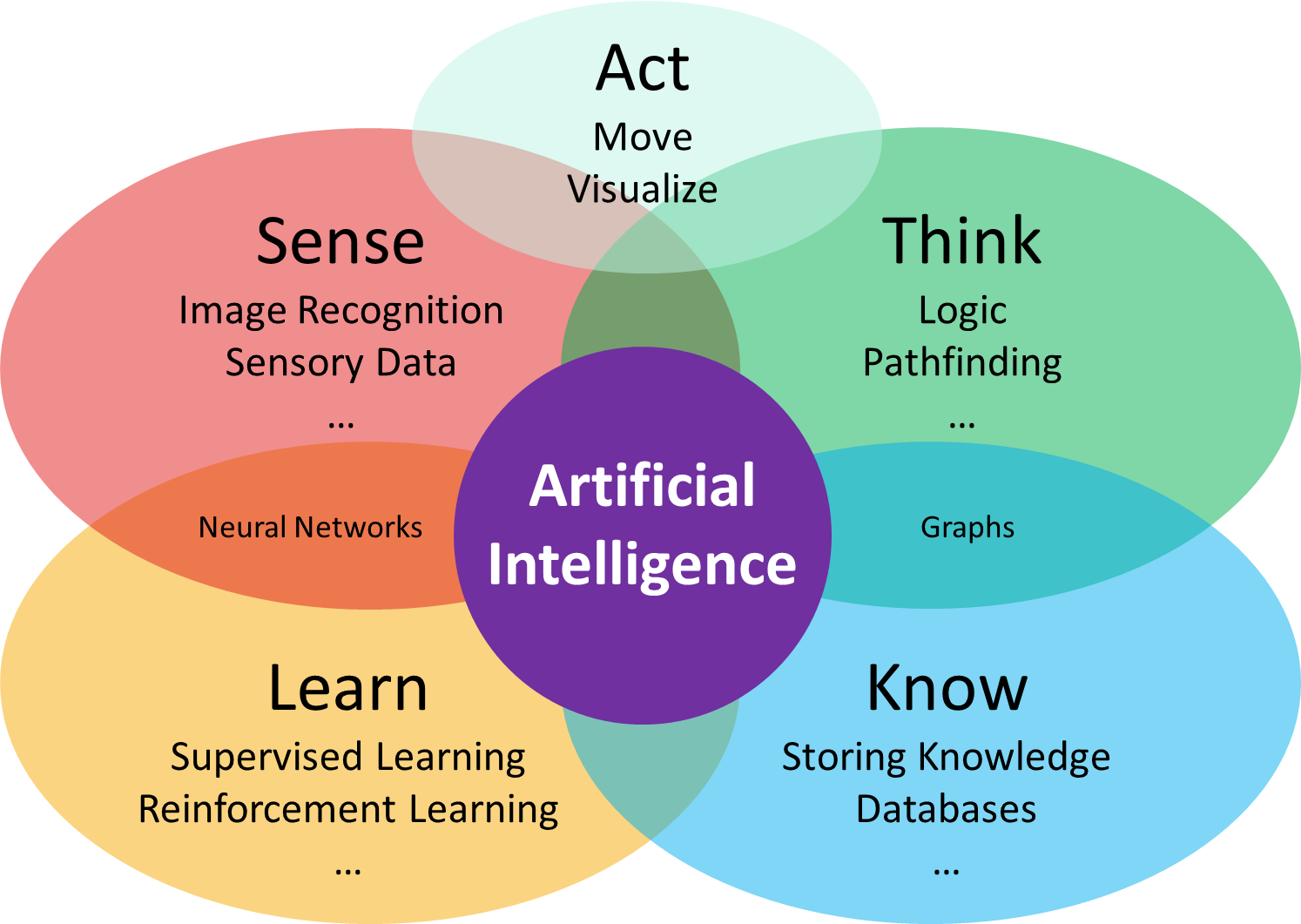 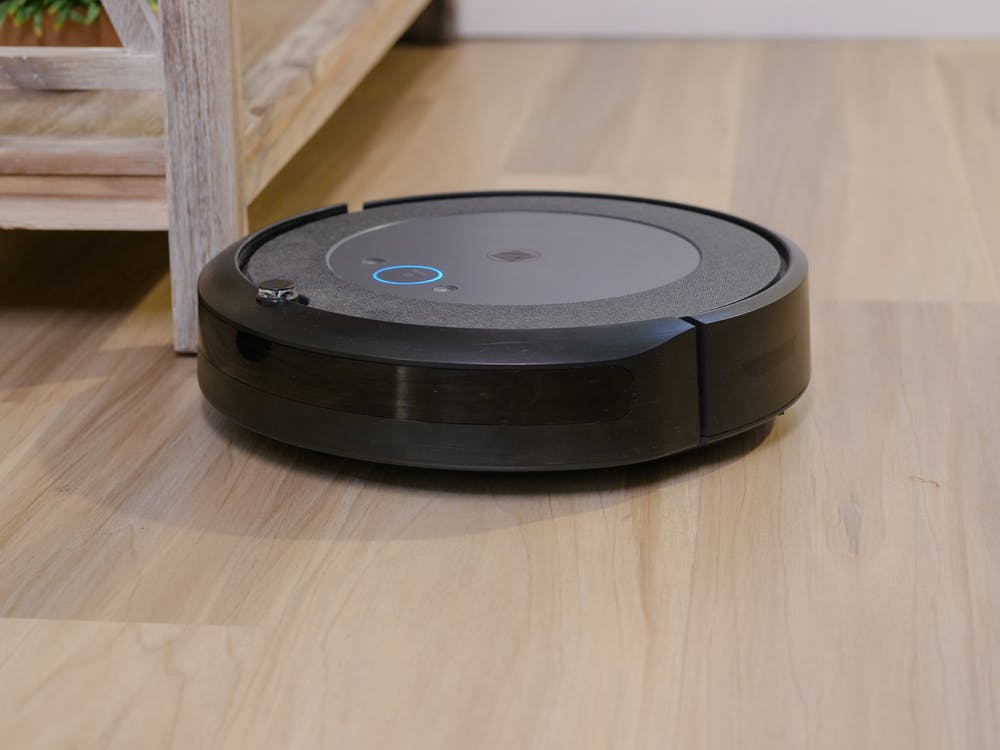 6. Cleaning robot
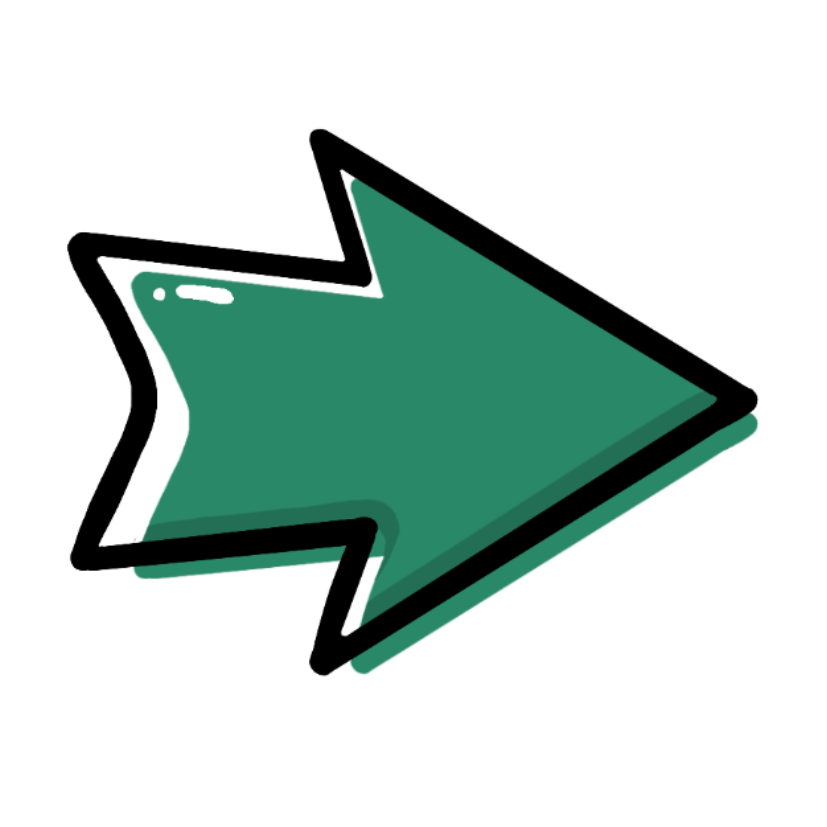 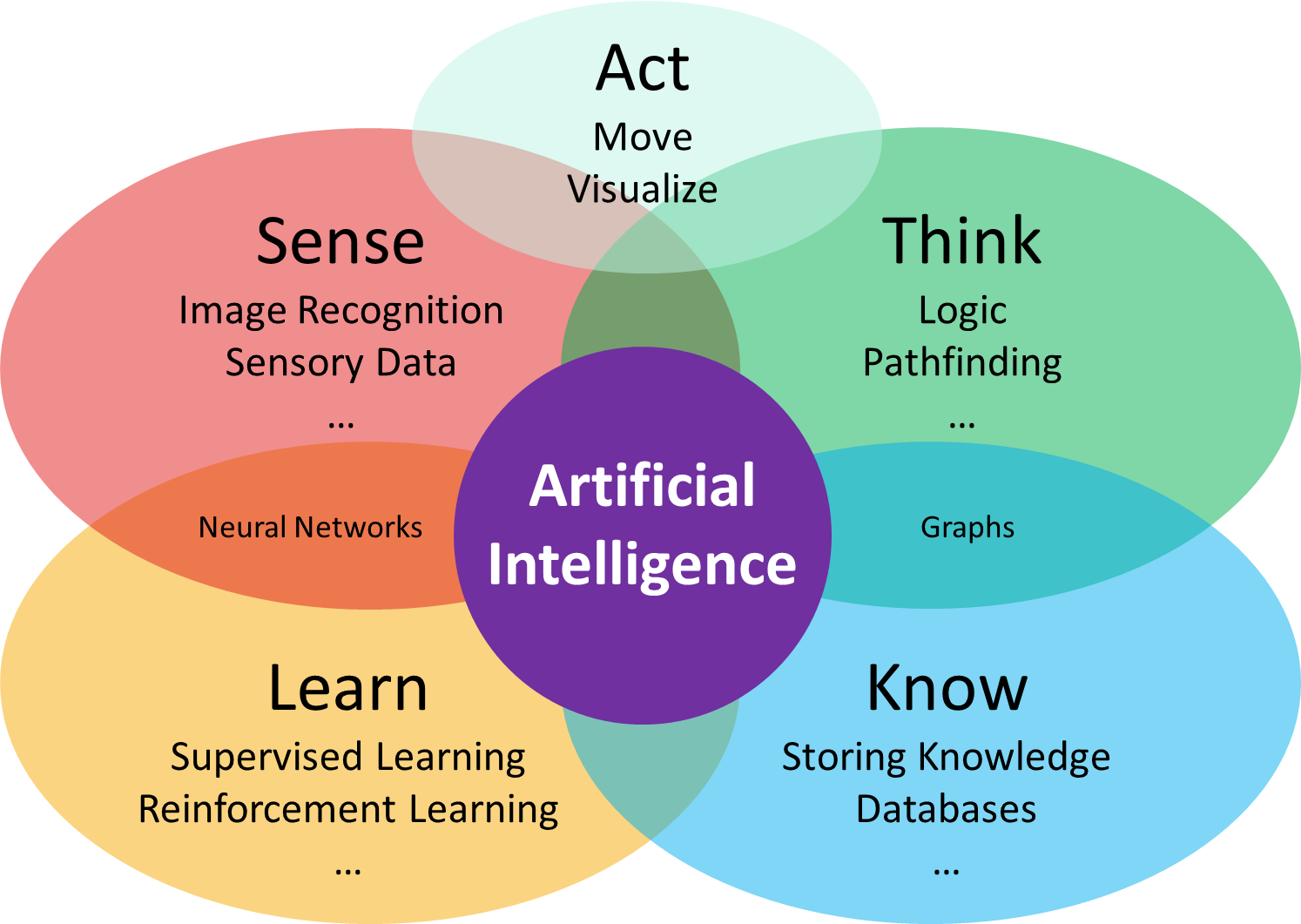 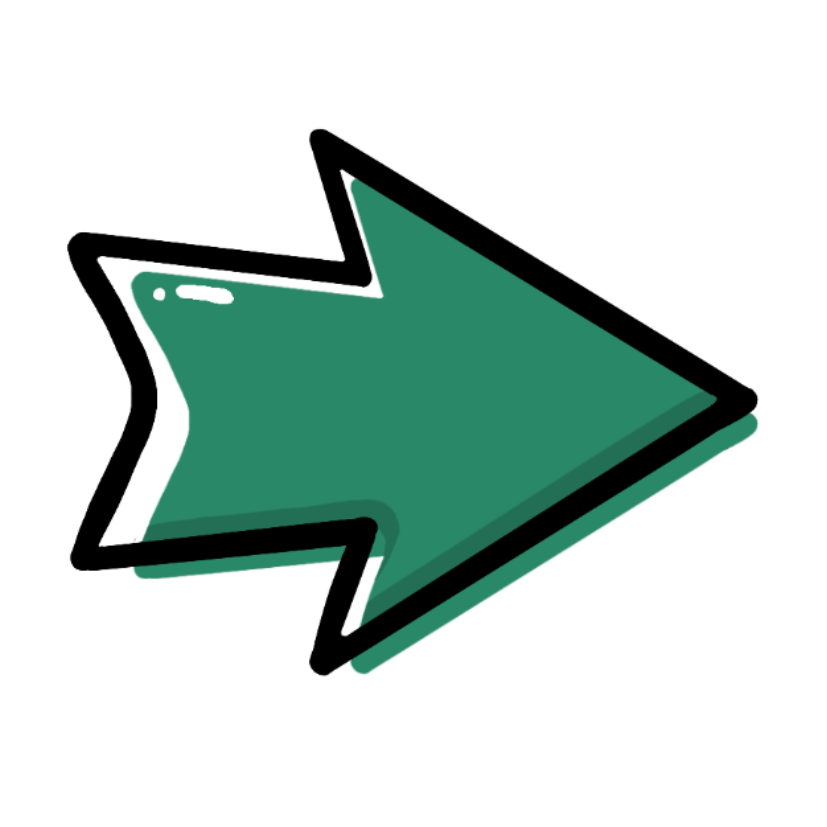 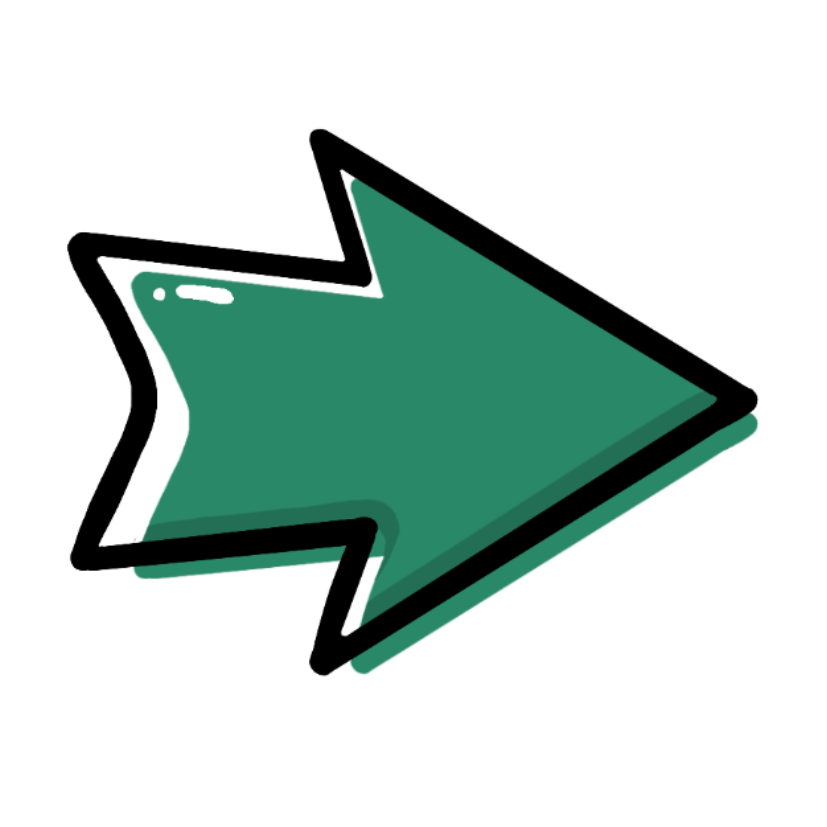 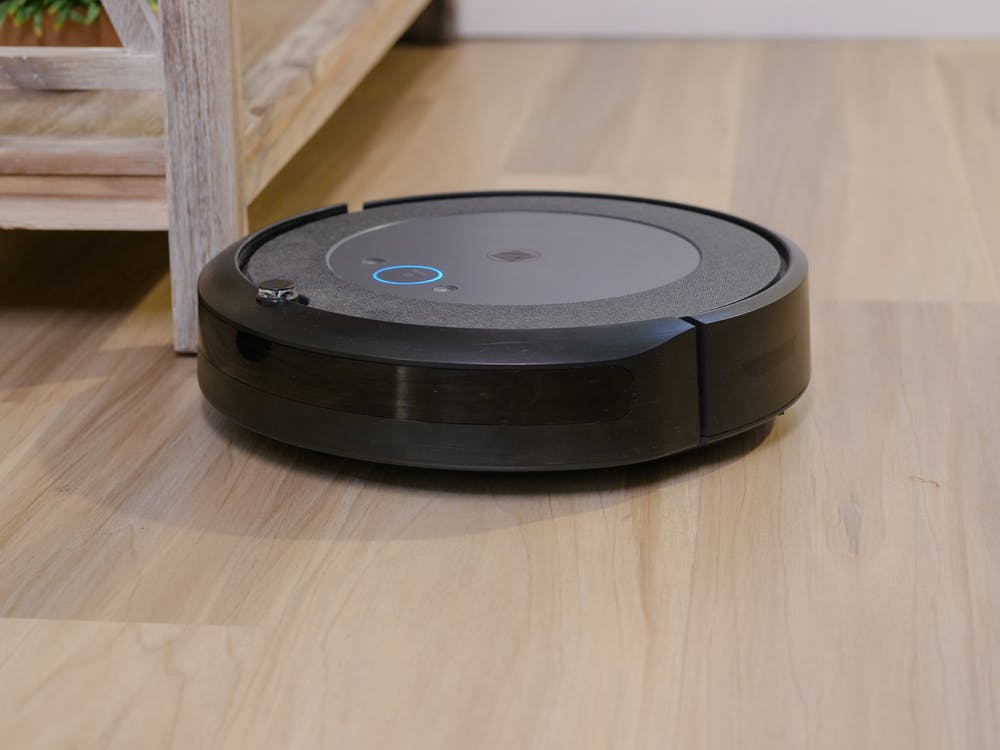 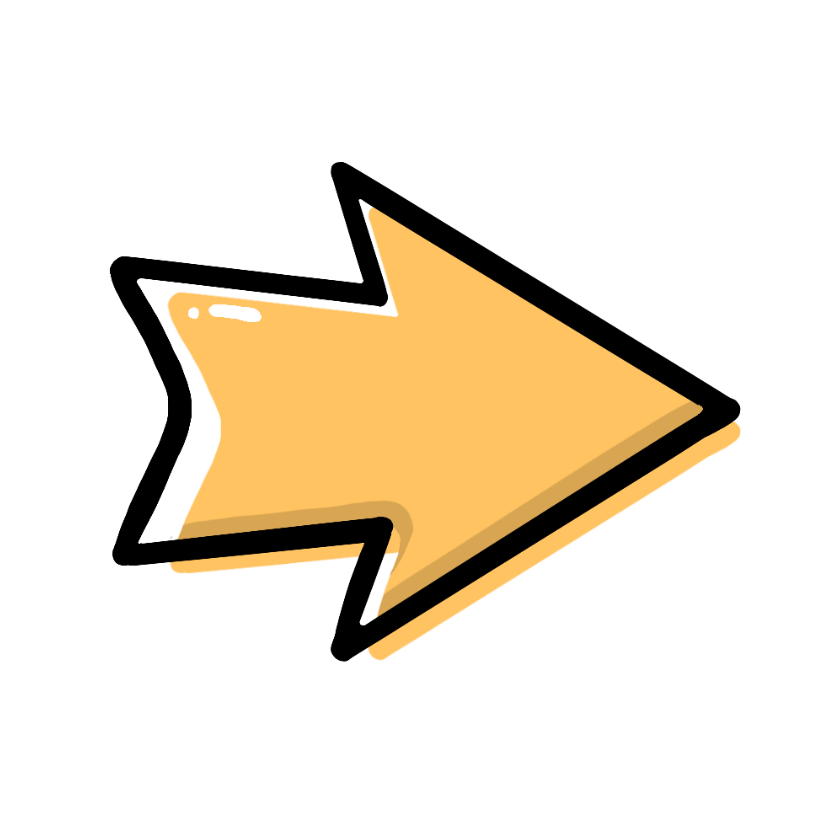 Map of AI
There are a lot of fields in AI
Machine Learning is just one of them…
Most systems combine multiple fields
Possibilities and Limitations
Video
EN: https://youtu.be/alIq_wG9FNk
DE: https://youtu.be/92P0-mKMq9I
HU:
8. Earth-cleaning robot
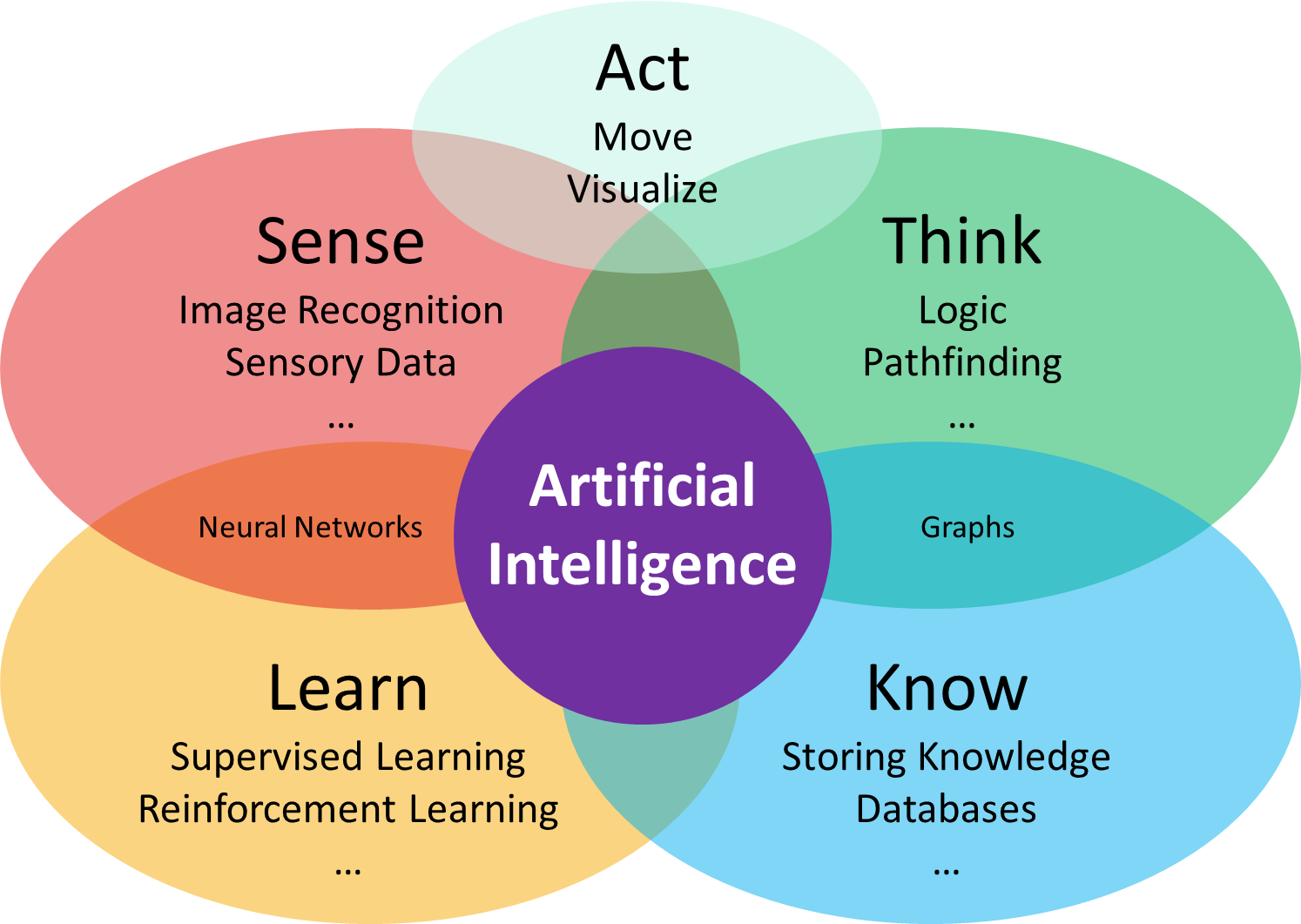 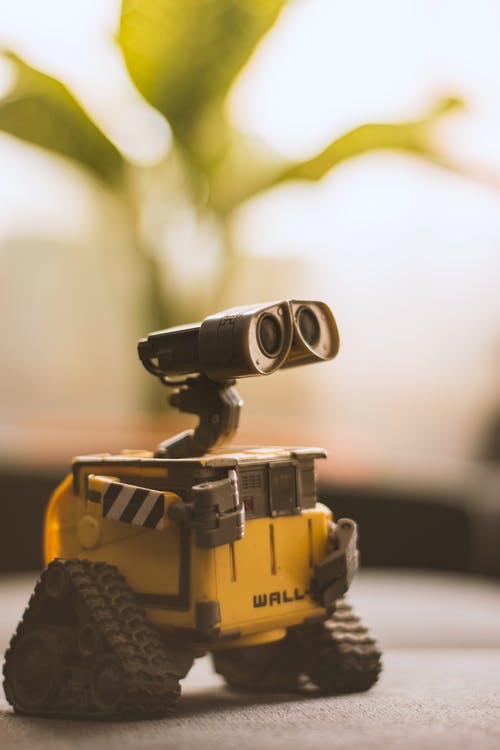 8. Earth-cleaning robot
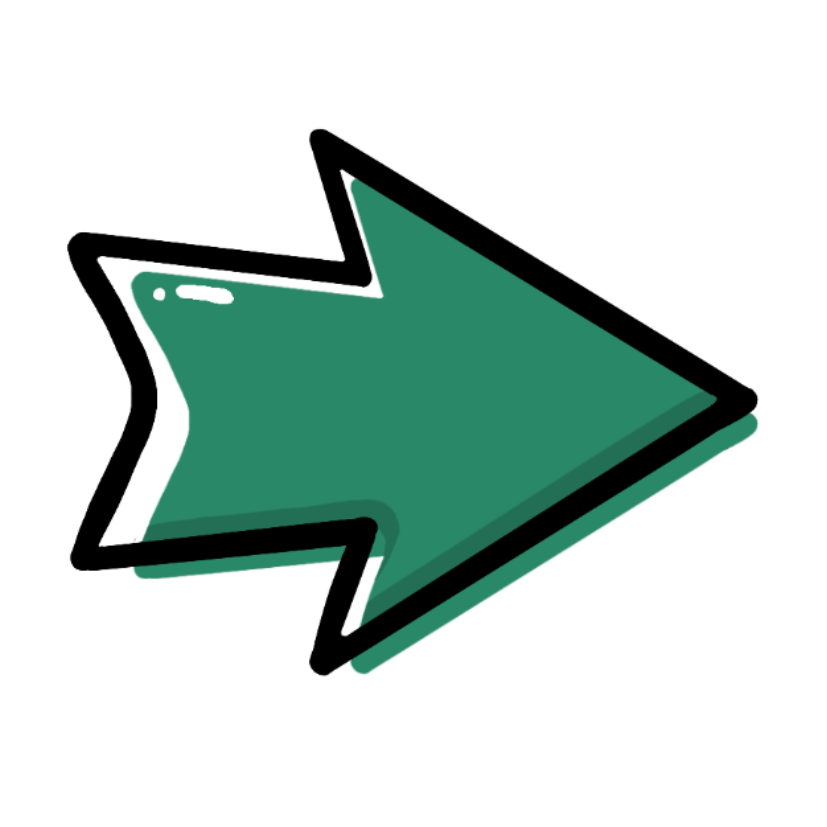 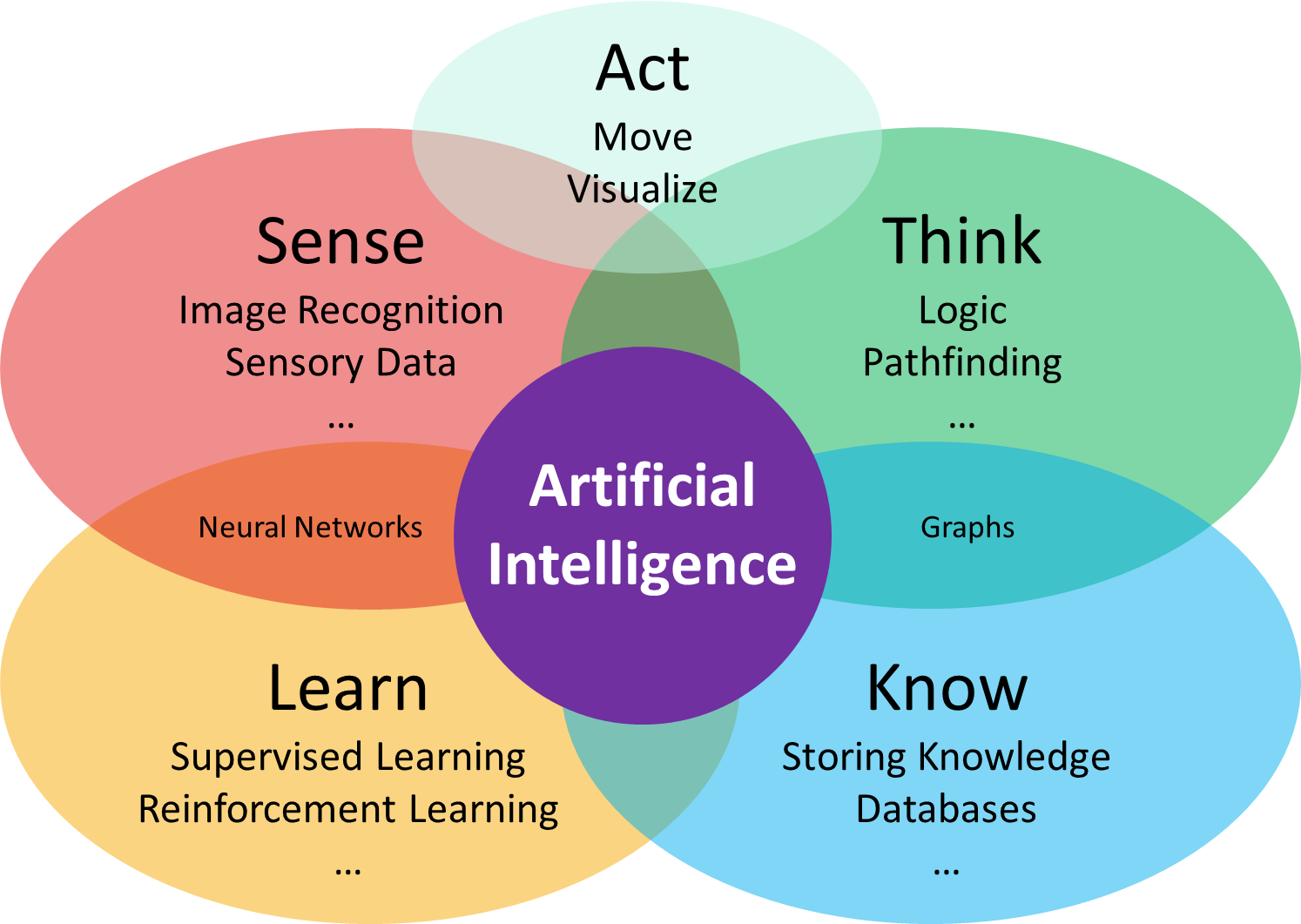 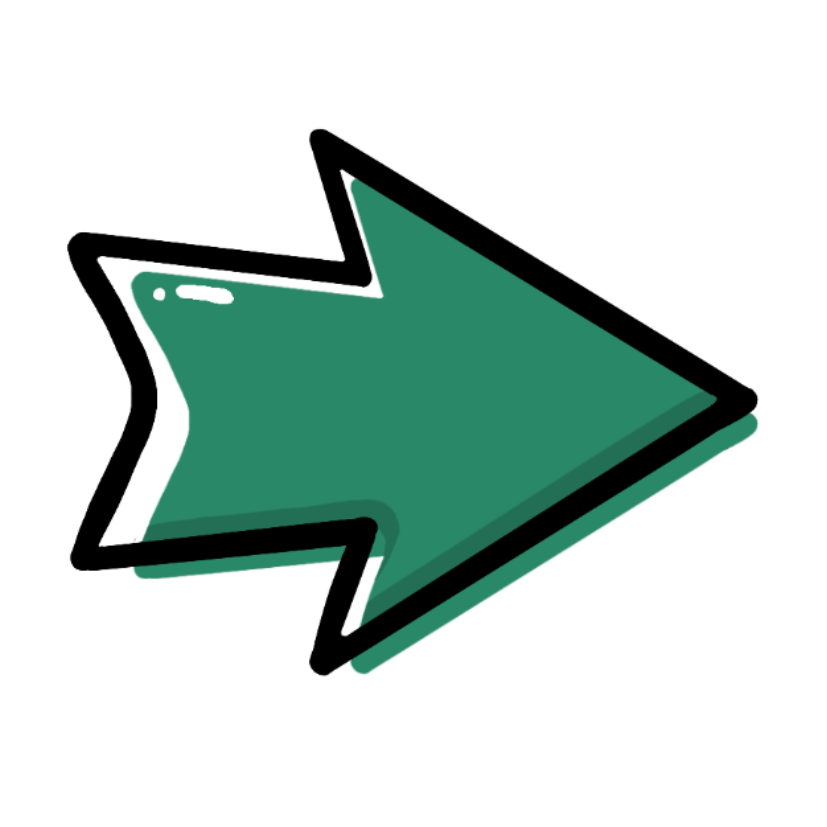 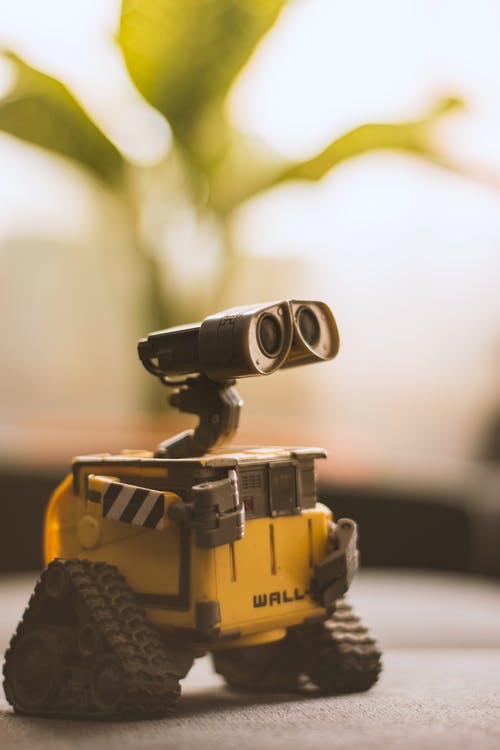 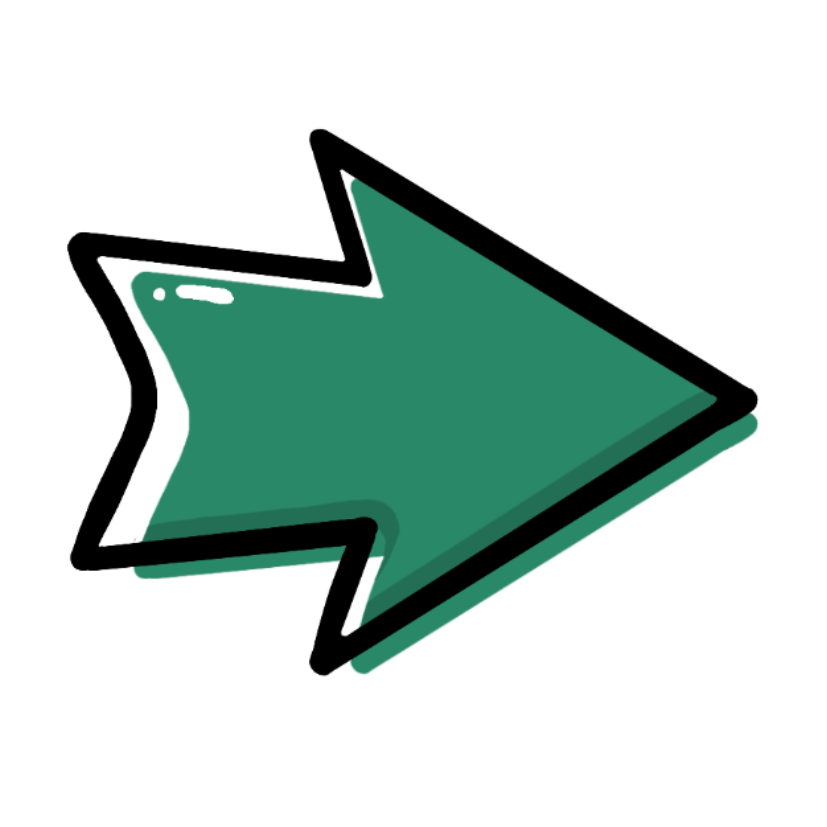 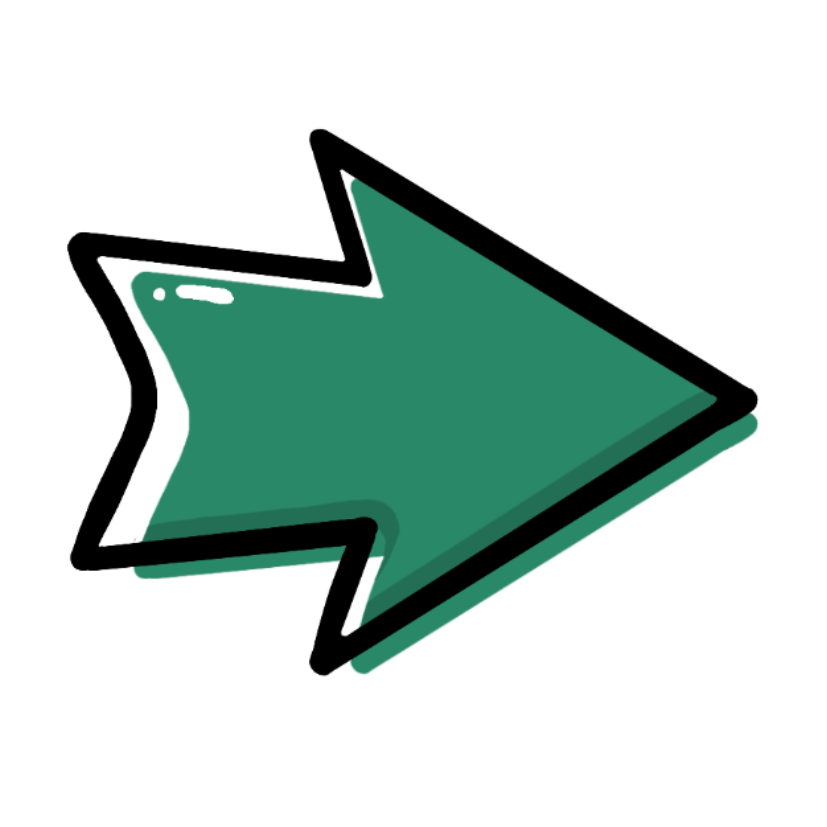 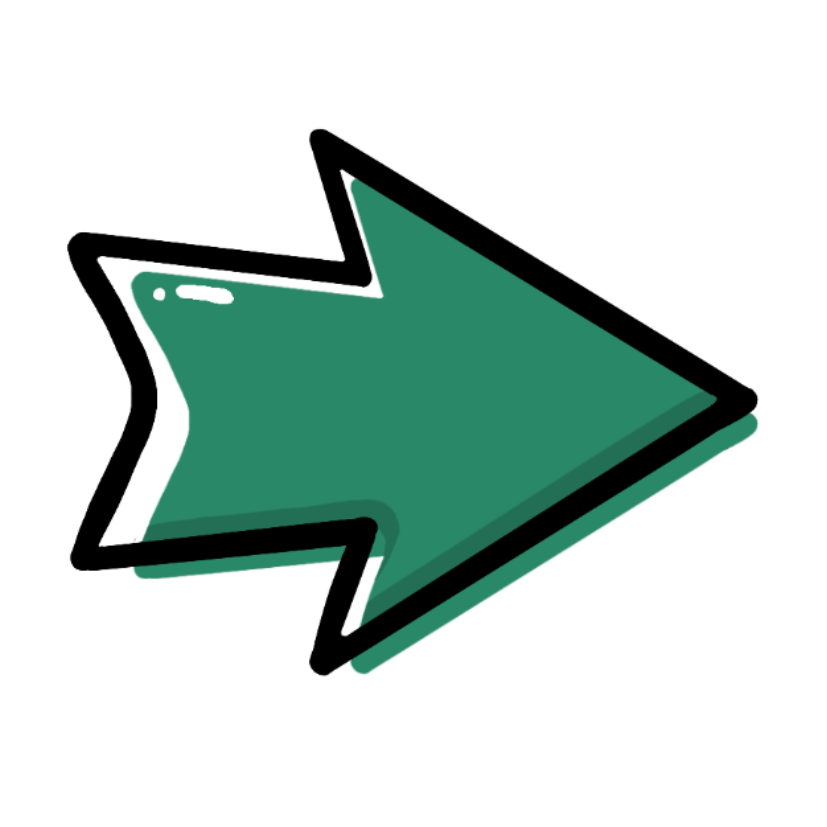 8. Earth-cleaning robot
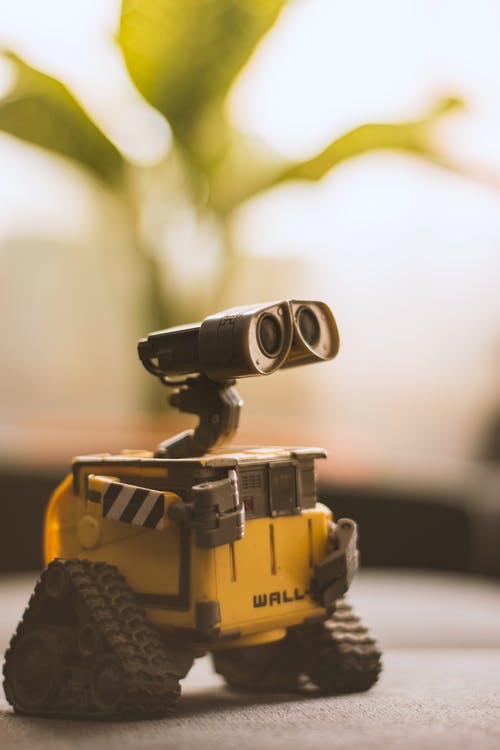 What is the difference between Wall-E and the other AI examples?
Narrow vs general
AI systems can be grouped in two categories
Narrow AI
System that can efficiently solve a specific task
Narrow vs general
AI systems can be grouped in two categories
Narrow AI
System that can efficiently solve a specific task
General AI
System that can understand, reason and act successfully in the real world
Narrow vs general
AI systems can be grouped in two categories
Narrow AI
System that can efficiently solve a specific task
General AI
System that can understand, reason and act successfully in the real world
All current AI systems are narrow AIs!
Narrow vs general
AI systems can be grouped in two categories
Narrow AI
System that can efficiently solve a specific task
General AI
System that can understand, reason and act successfully in the real world
All current AI systems are narrow AIs!
They are really good at a specific task!
Narrow vs general
AI systems can be grouped in two categories
Narrow AI
System that can efficiently solve a specific task
General AI
System that can understand, reason and act successfully in the real world
All current AI systems are narrow AIs!
They are really good at a specific task!
But they don’t understand what they are doing…
Narrow vs general
AI systems can be grouped in two categories
Narrow AI
System that can efficiently solve a specific task
General AI
System that can understand, reason and act successfully in the real world
All current AI systems are narrow AIs!
They are really good at a specific task!
But they don’t understand what they are doing…
Most movies depict general AIs!
Narrow vs general
AI systems can be grouped in two categories
Narrow AI
System that can efficiently solve a specific task
General AI
System that can understand, reason and act successfully in the real world
All current AI systems are narrow AIs!
They are really good at a specific task!
But they don’t understand what they are doing…
Most movies depict general AIs!
Which we just can’t make in the foreseeable future…
Algorithms
Algorithm
List of instructions to solve a task
Algorithm
List of instructions to solve a task
Like a cooking recipe or assembly instructions
Algorithm
List of instructions to solve a task
Like a cooking recipe or assembly instructions
Has to be very precise, so it can not be misunderstood
Algorithm
List of instructions to solve a task
Like a cooking recipe or assembly instructions
Has to be very precise, so it can not be misunderstood

Try it yourself!
Data
AI Algorithms usually work with data
Data is information that can be stored on a device
Like images, texts, numbers, relations, …
Data
AI Algorithms usually work with data
Data is information that can be stored on a device
Like images, texts, numbers, relations, …
An image of a tree
The height of a person
A field of a board game
The name of an object
…

Can you find further examples of data?
Data
AI Algorithms usually work with data
Data is information that can be stored on a device
Like images, texts, numbers, relations, …
An image of a tree
The height of a person
A field of a board game
The name of an object
…

Can you find further examples of data?
What was data in your algorithm example?
Questions?
01001000 01100101 01101100 01110000 00100001
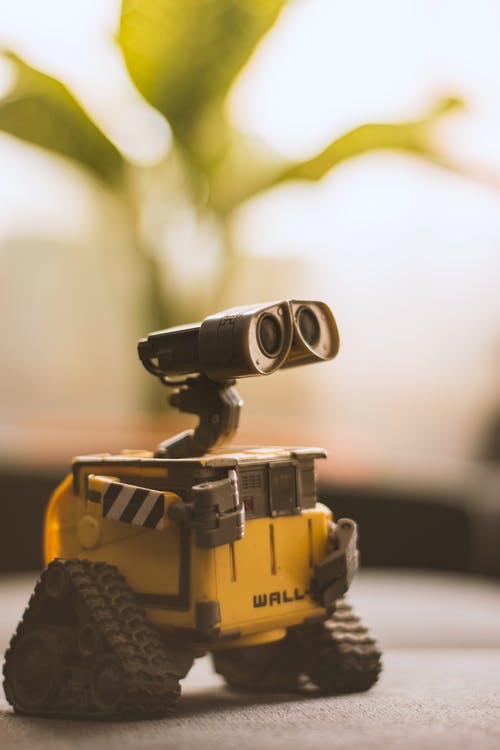 Up next
Take a more in depth look into how
some of these algorithms actually work!
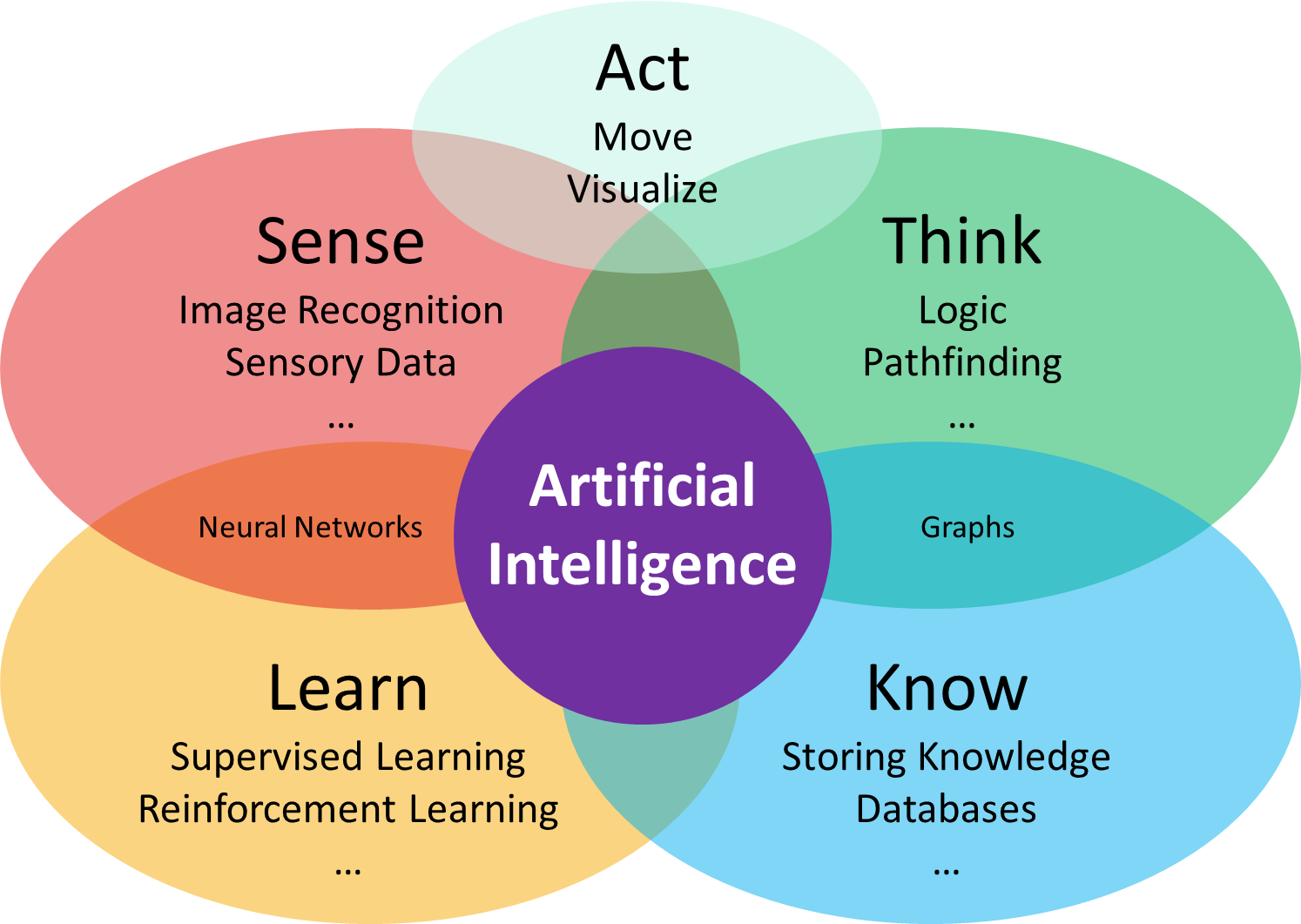 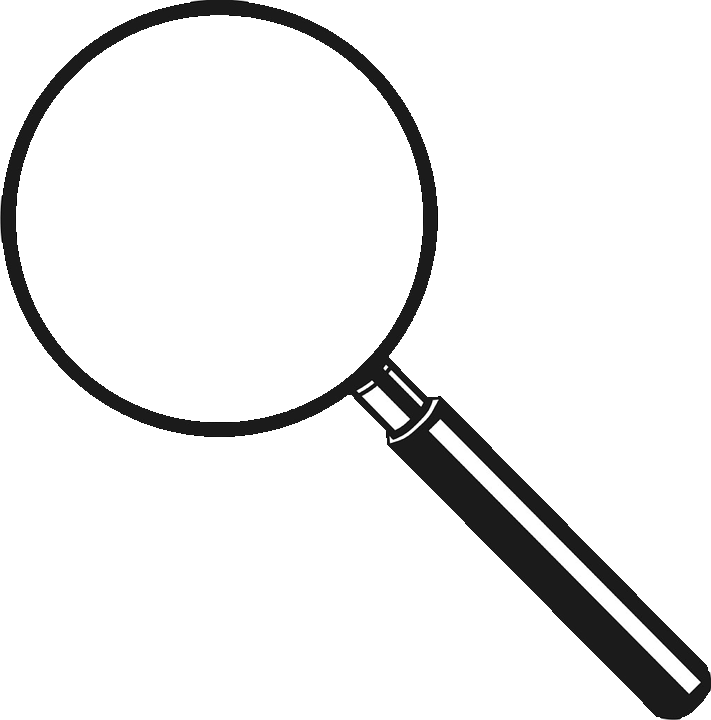